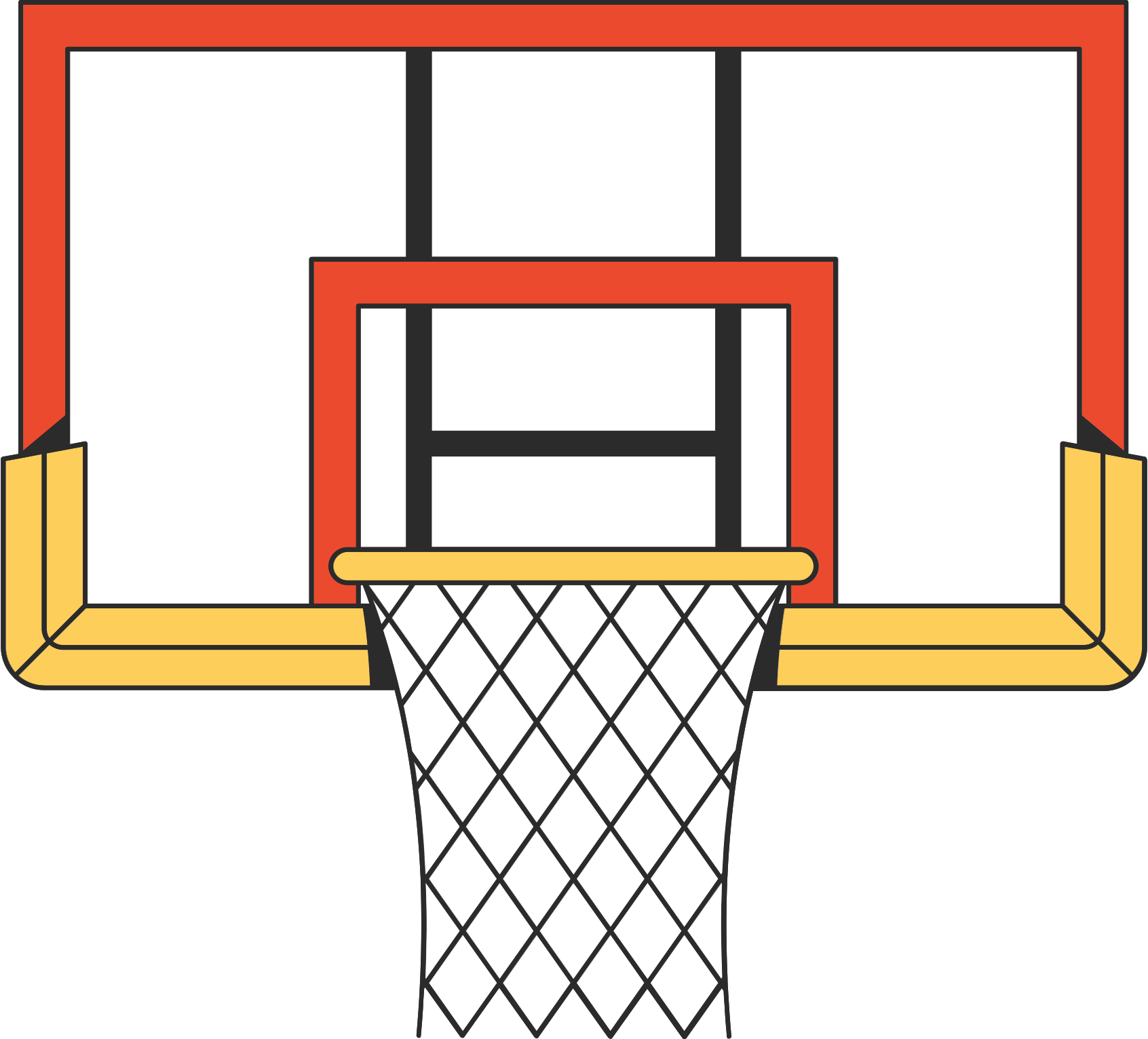 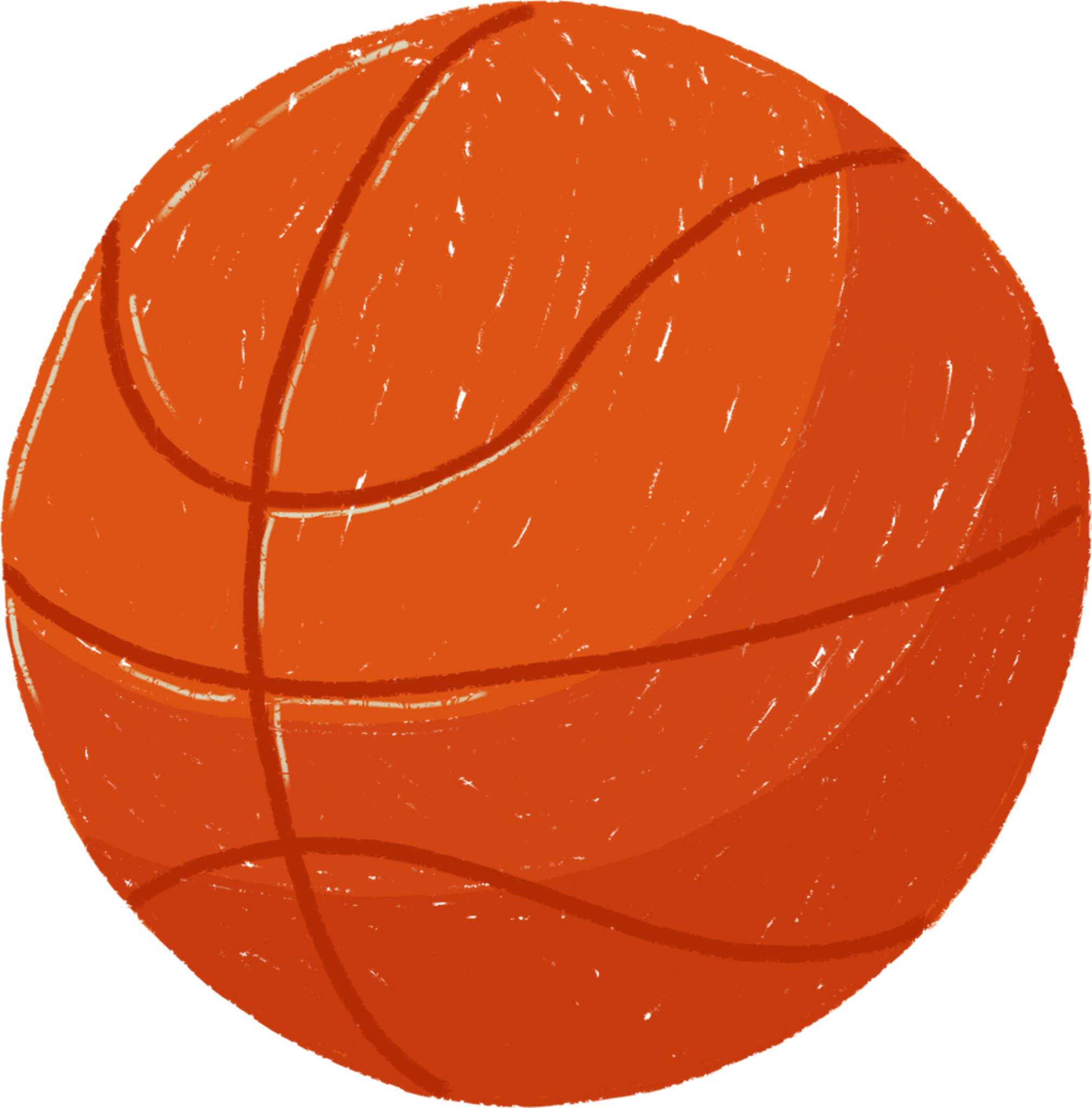 CERTIFICATE
OF ACHIEVEMENT
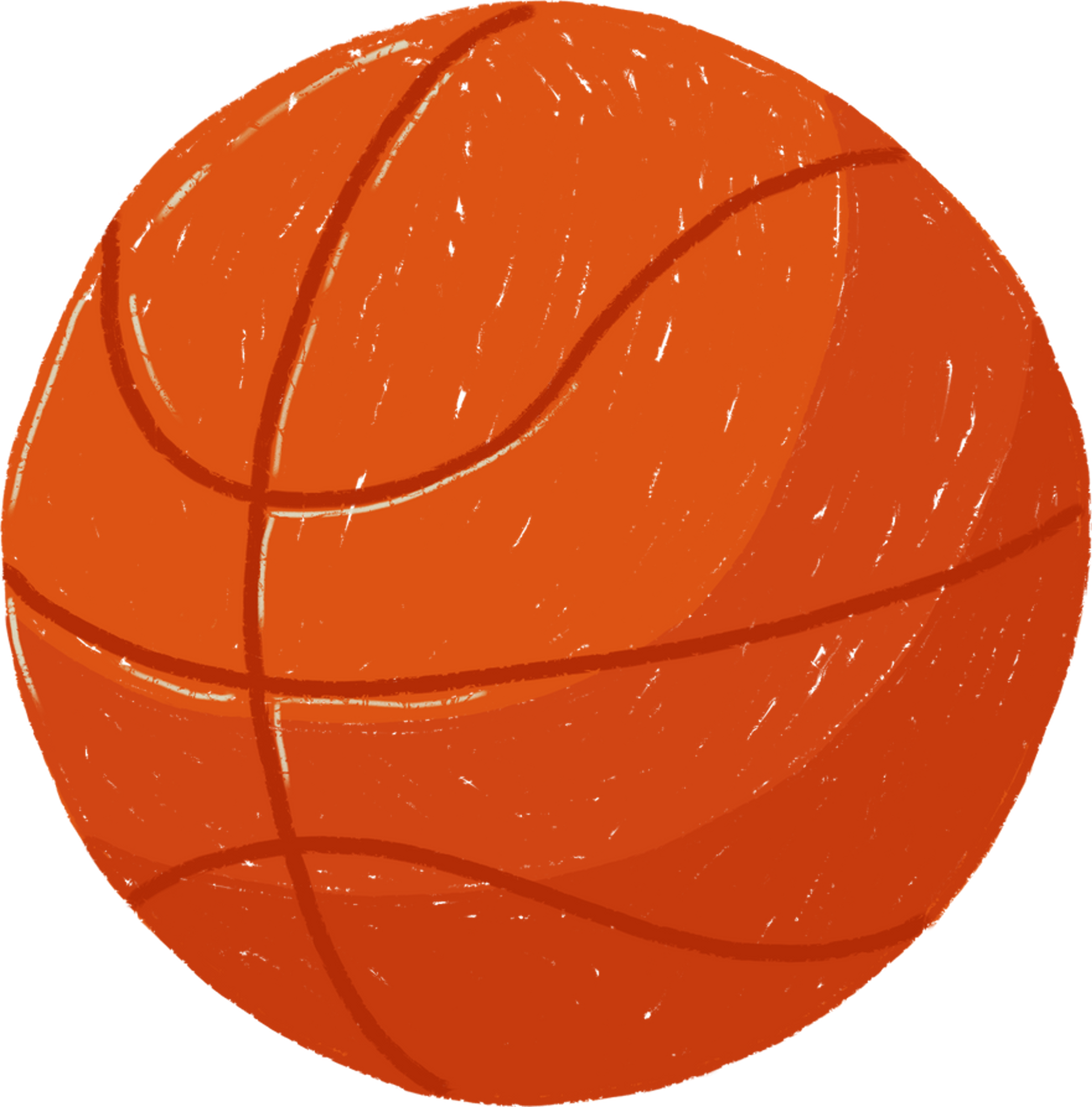 This certificate is proudly presented to
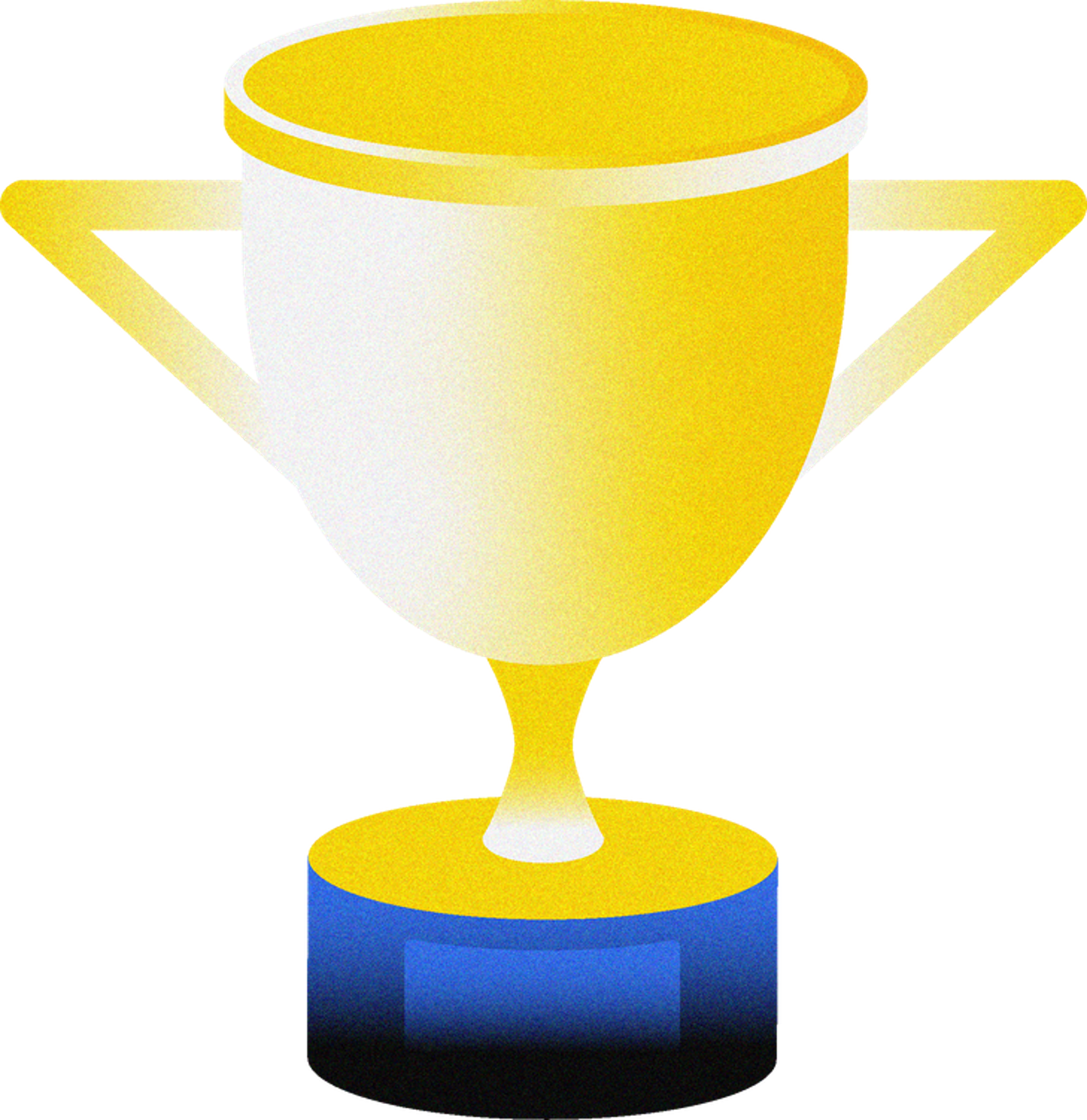 BOB MITCHELL
For his remarkable performance and achievements during the All-Star Hoops Jam Championships.
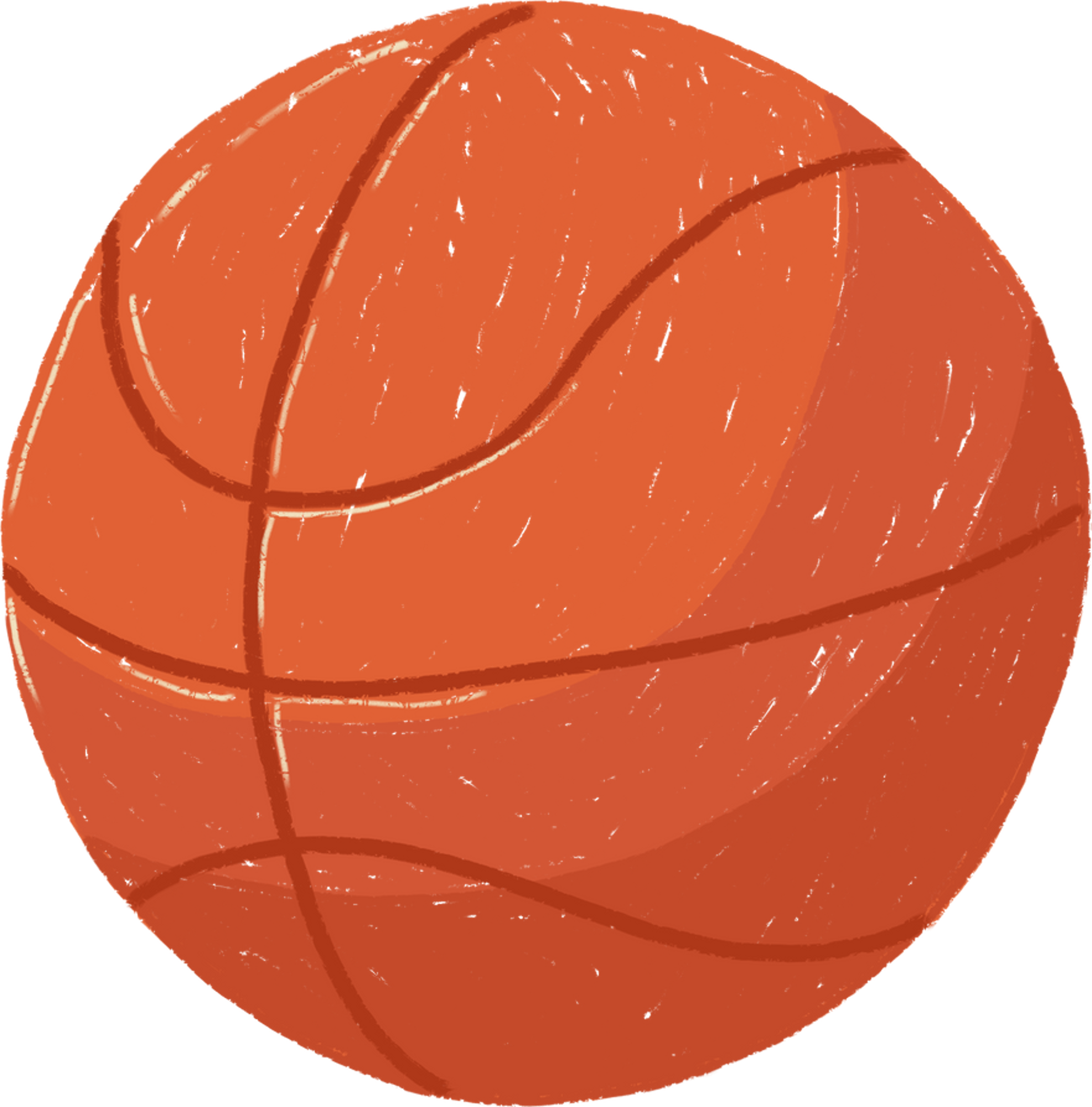 PgyMiller
AdamScoTt
Peggy Miller
Adam Scott
SPORTS DIRECTOR
TEAM COACH
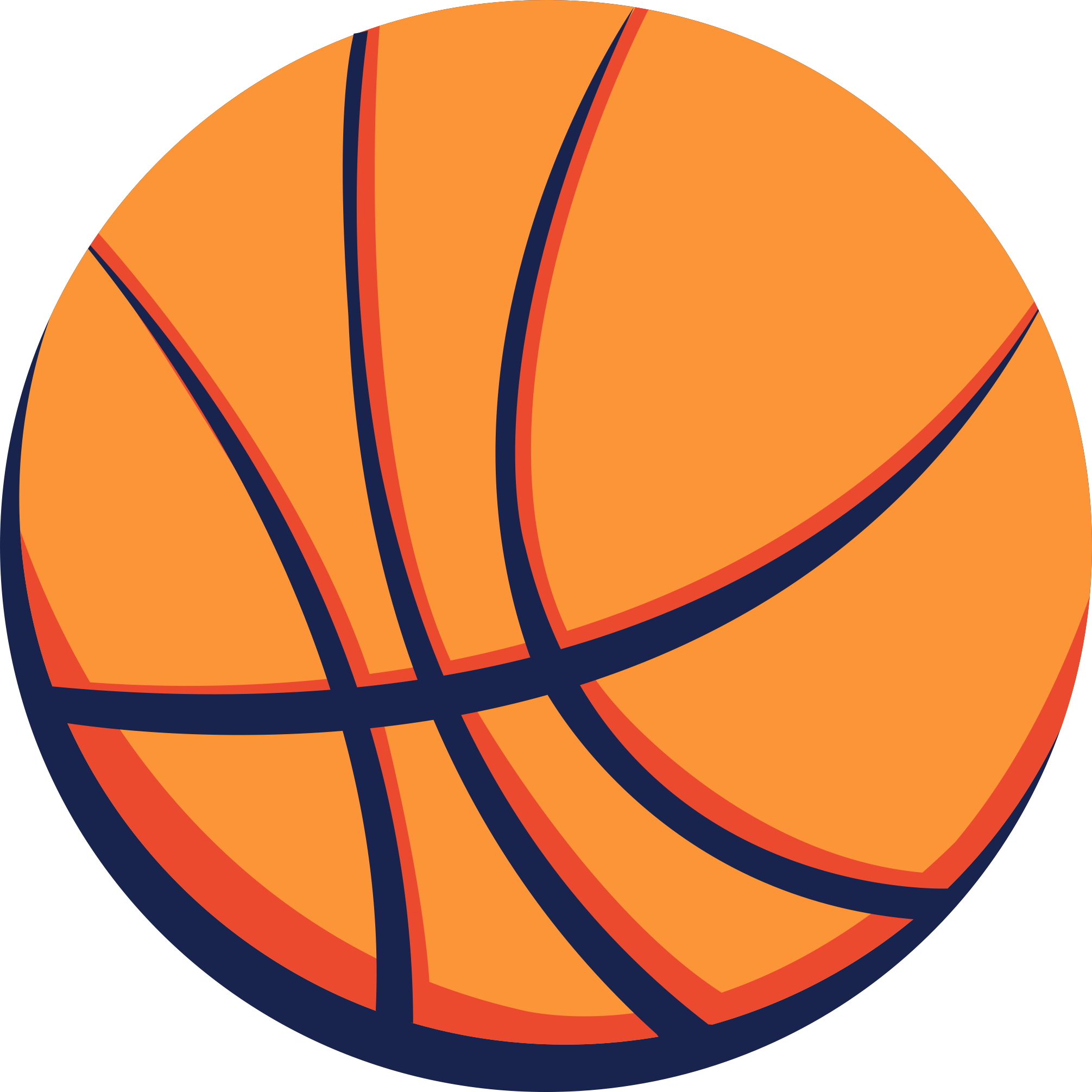 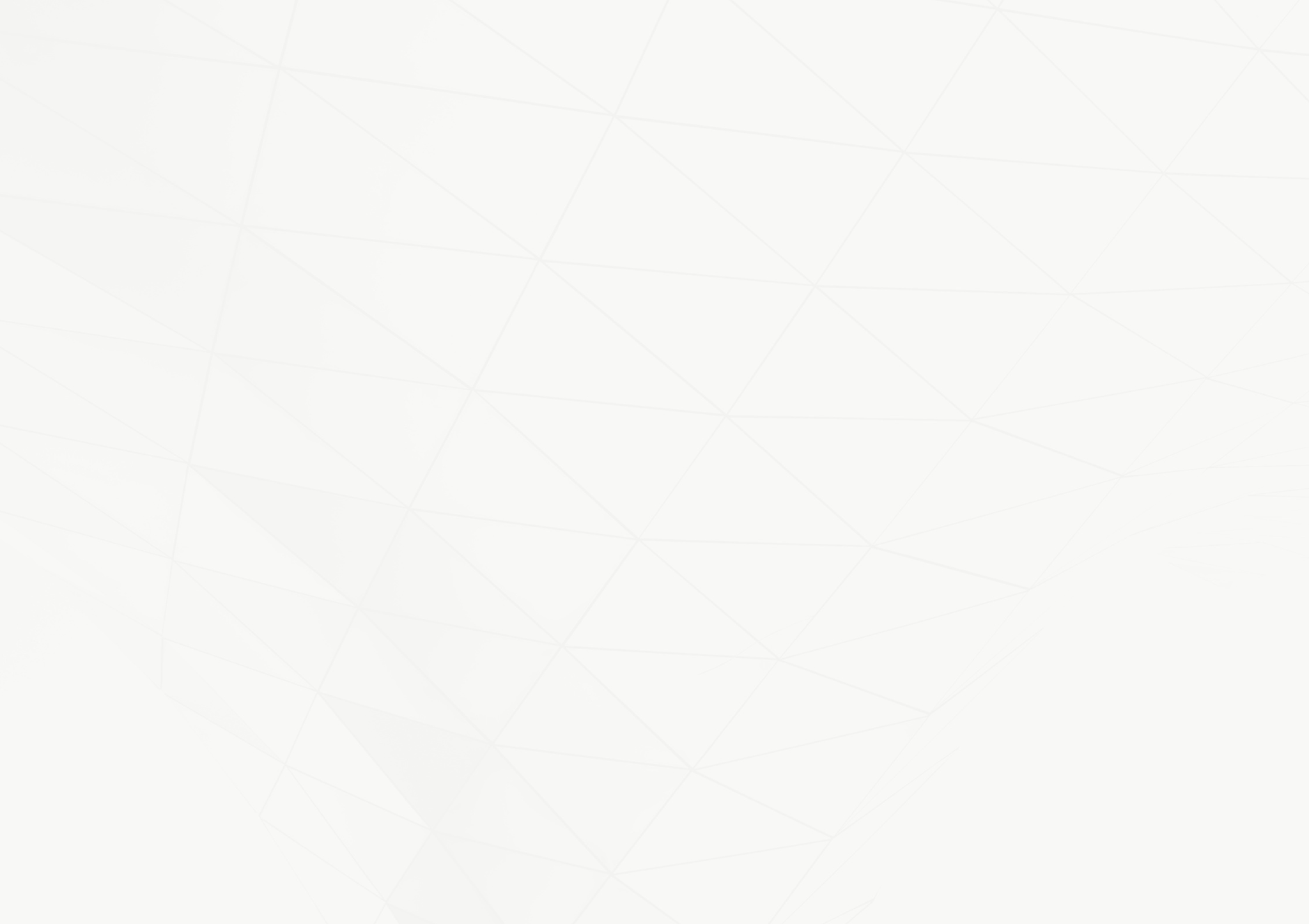 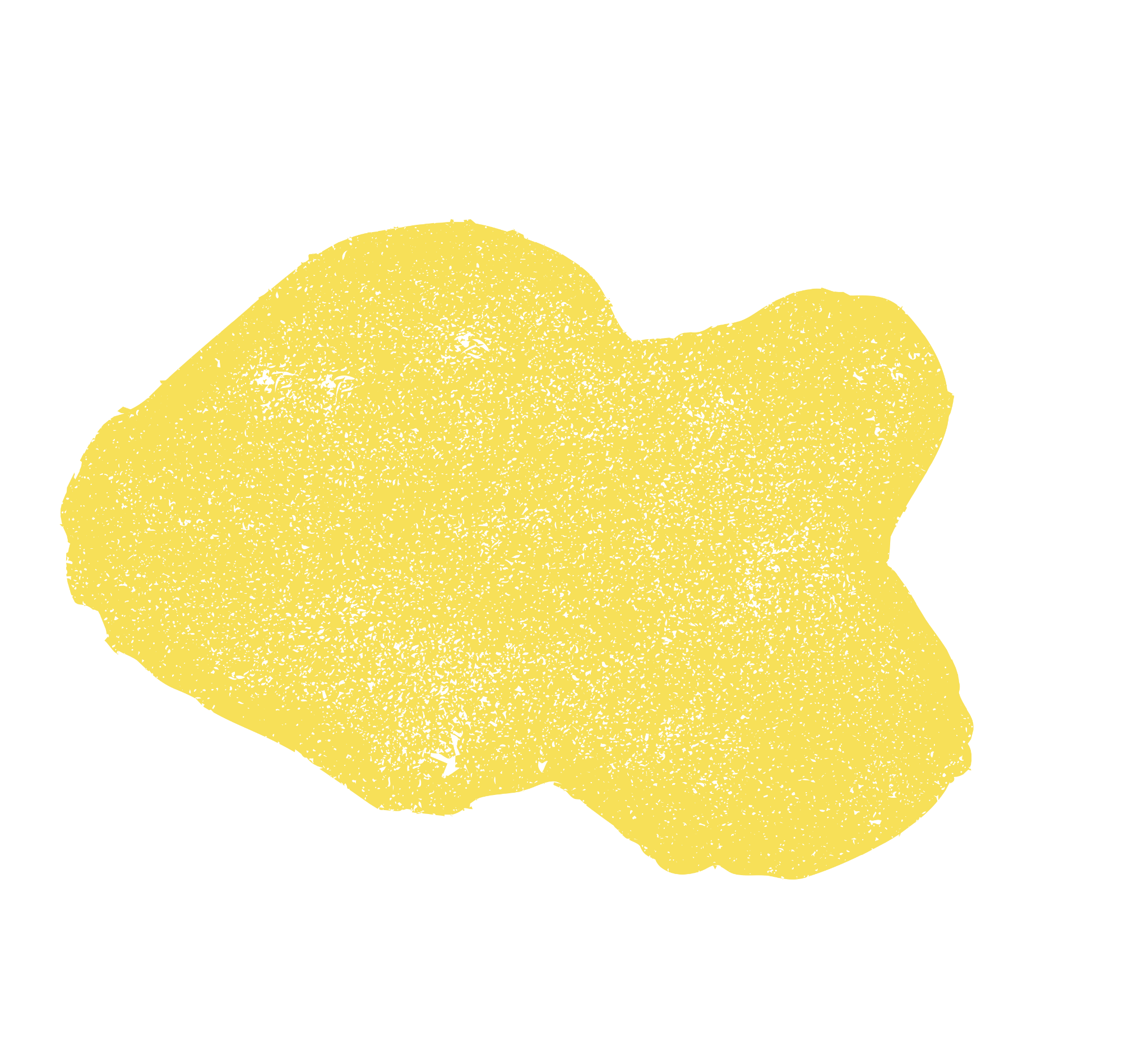 MOST VALUABLE PLAYER
AWARD
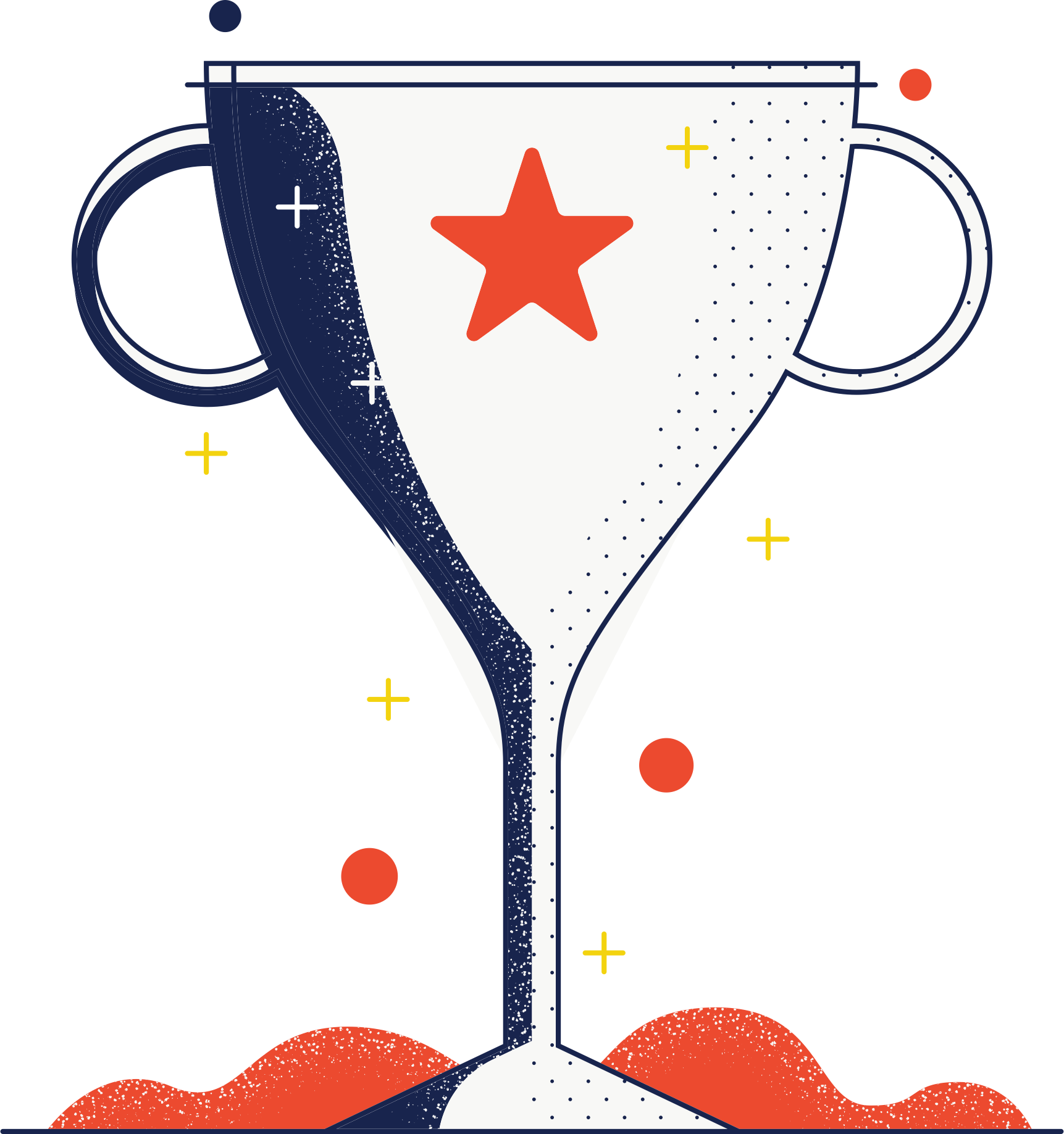 This certificate is presented to
BOB MITCHELL
For being the Most Valuable Player of the 
2025 All-Star Hoops Jam Championships.
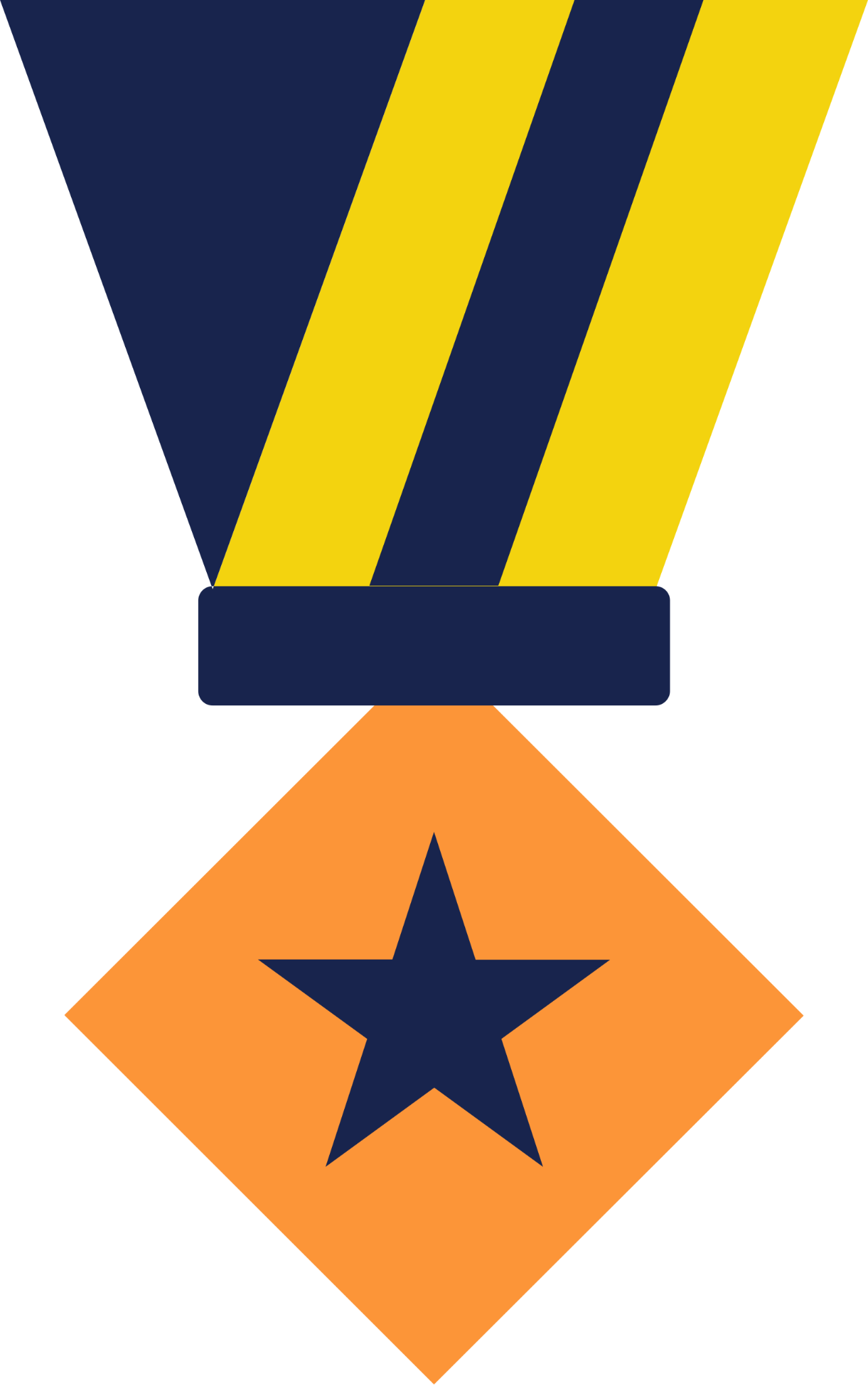 PgyMiller
AdamScoTt
Peggy Miller
Adam Scott
TEAM COACH
SPORTS DIRECTOR
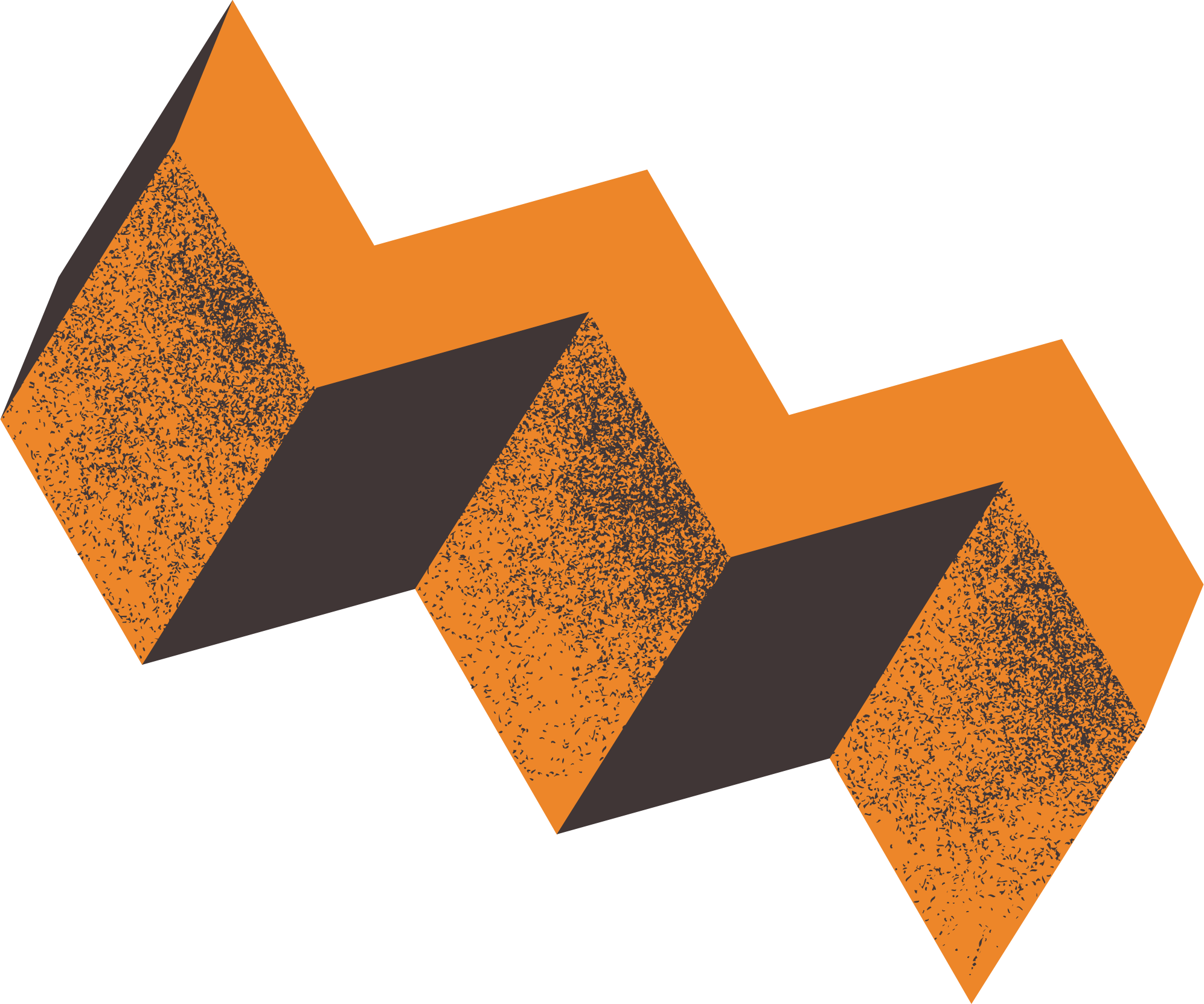 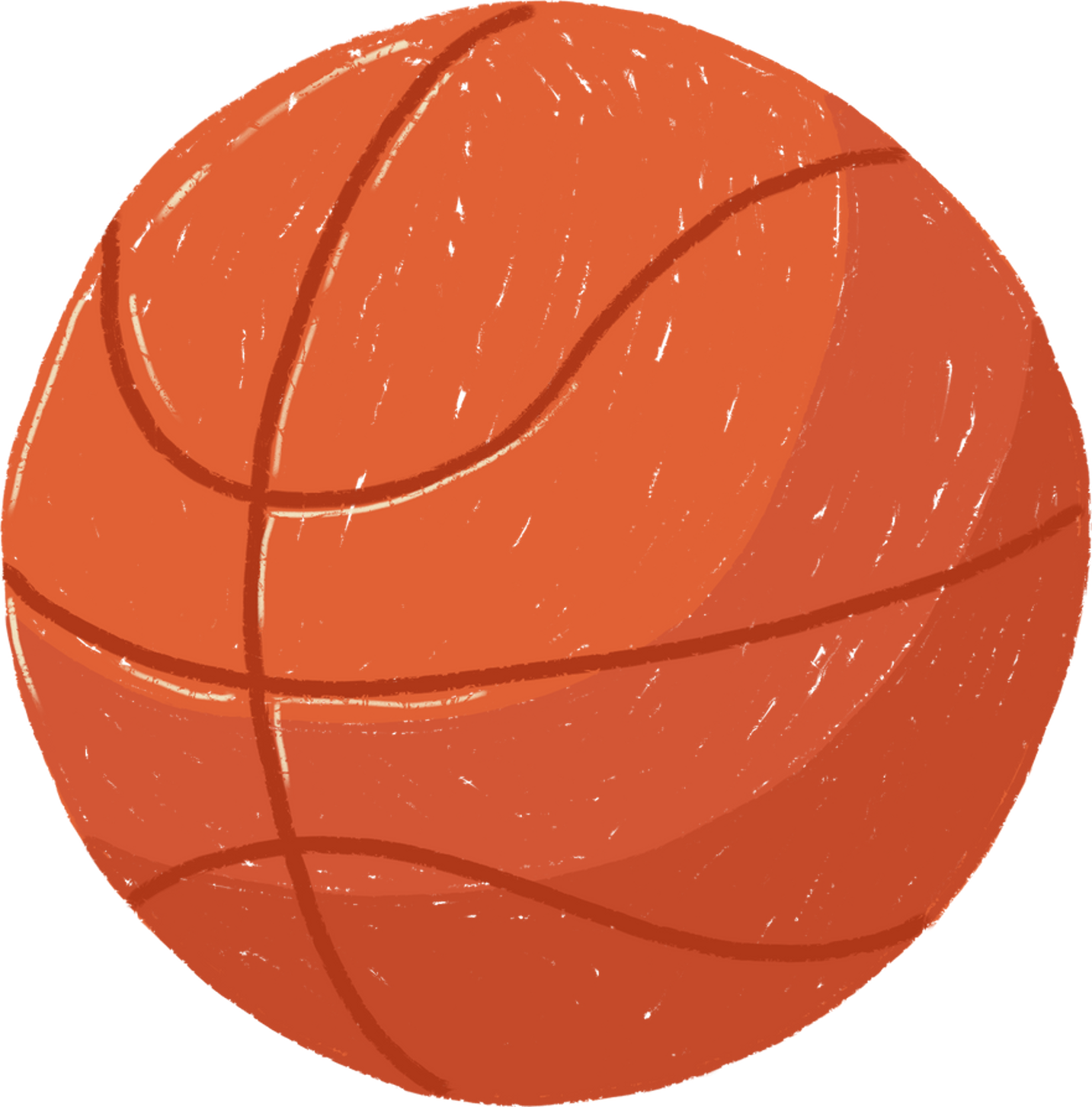 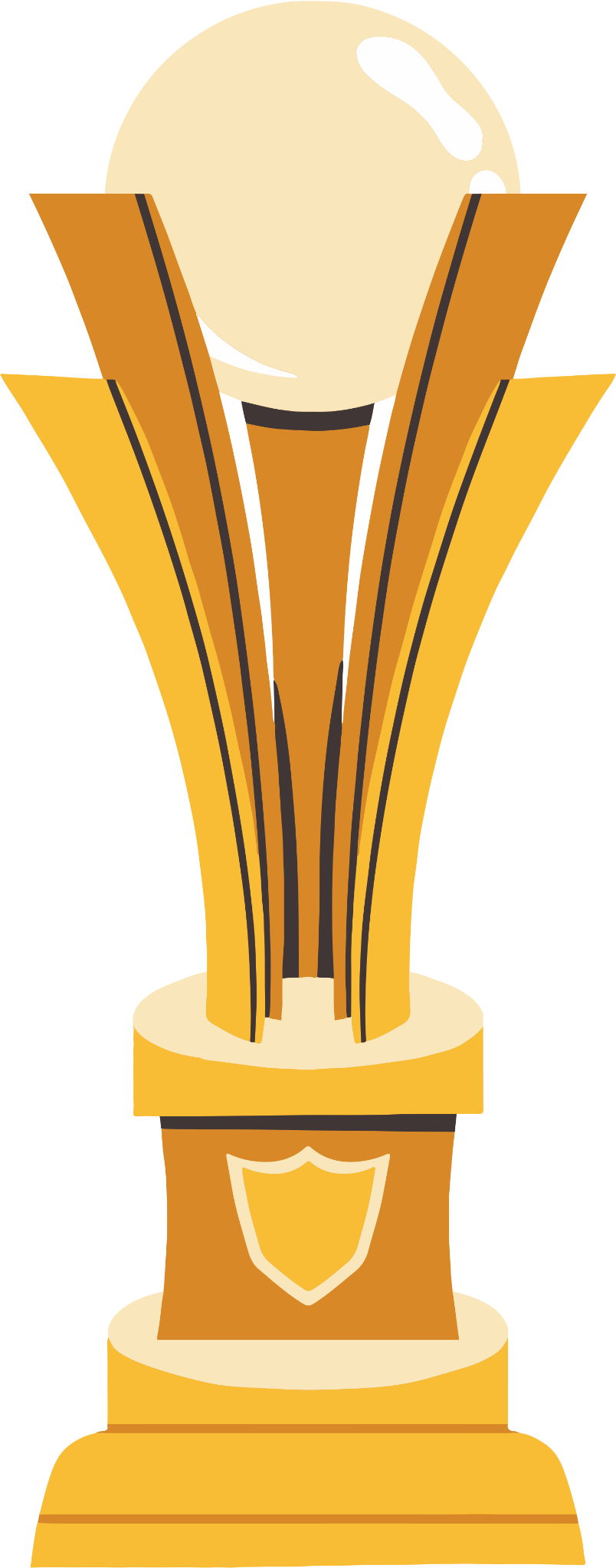 MOST VALUABLE PLAYER
THIS AWARD IS DEDICATED TO:
BOB MITCHELL
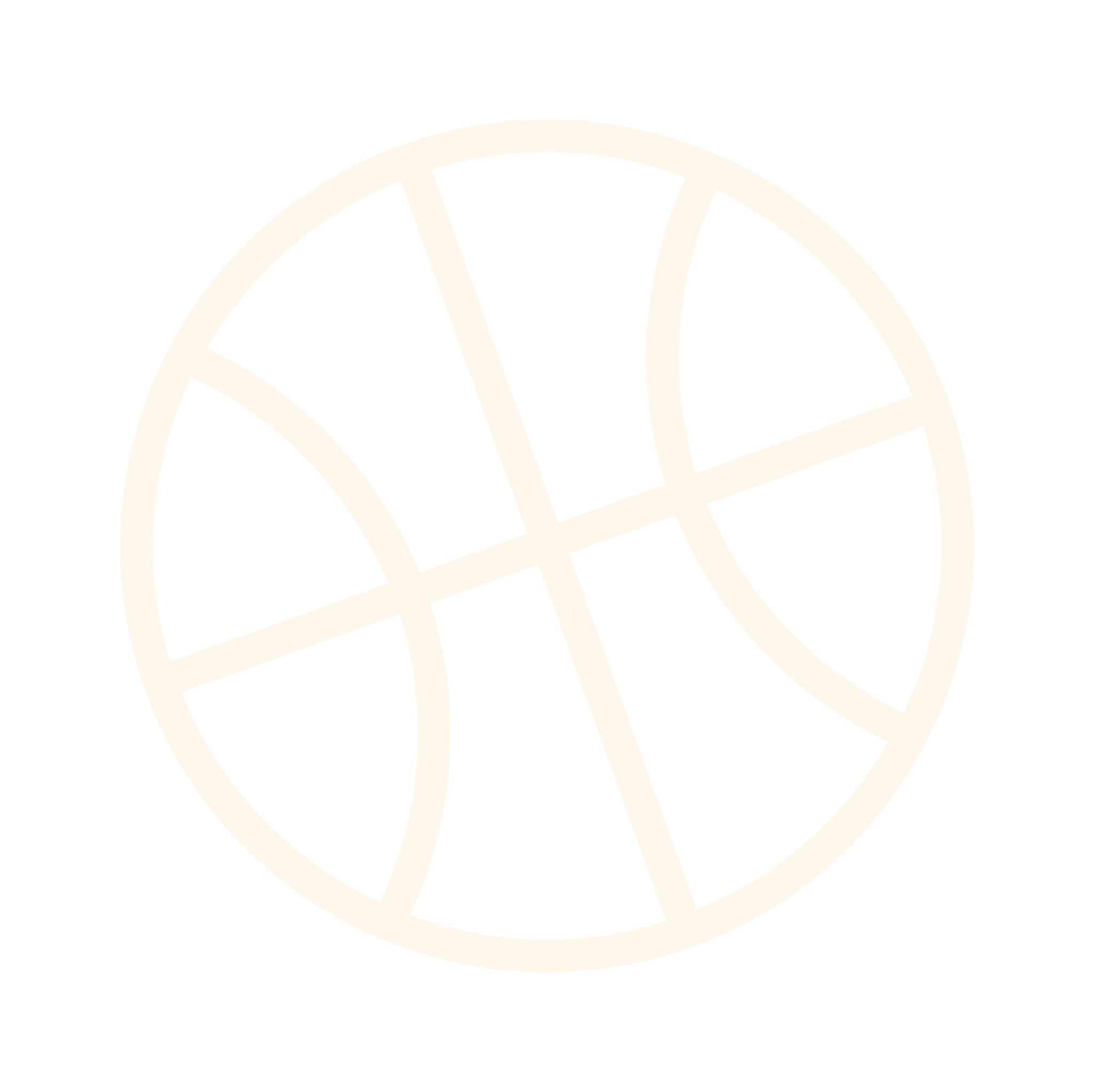 For being the Most Valuable Player of the 
2025 All-Star Hoops Jam Championships.
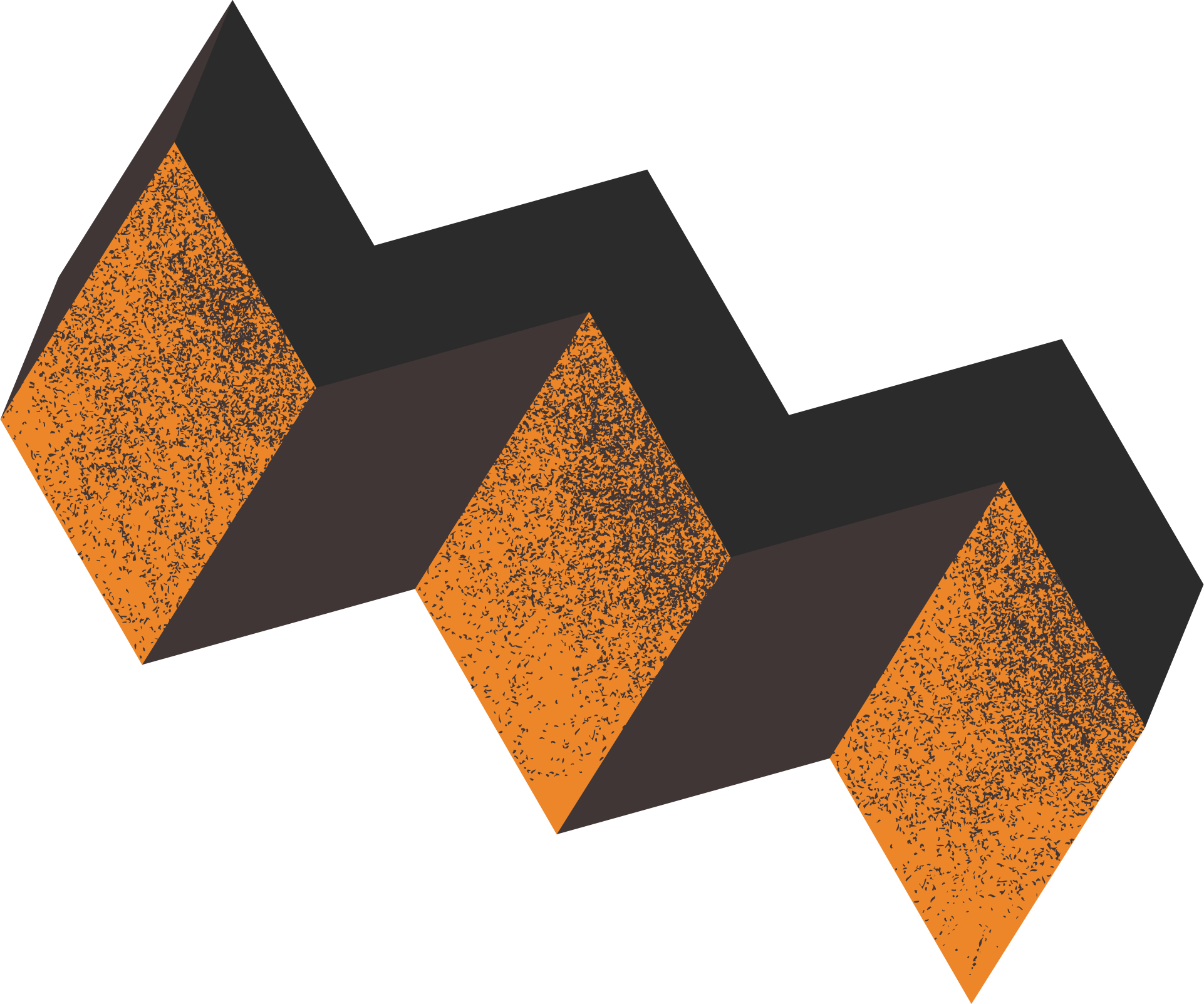 PgyMiller
AdamScoTt
Peggy Miller
Adam Scott
TEAM COACH
SPORTS DIRECTOR
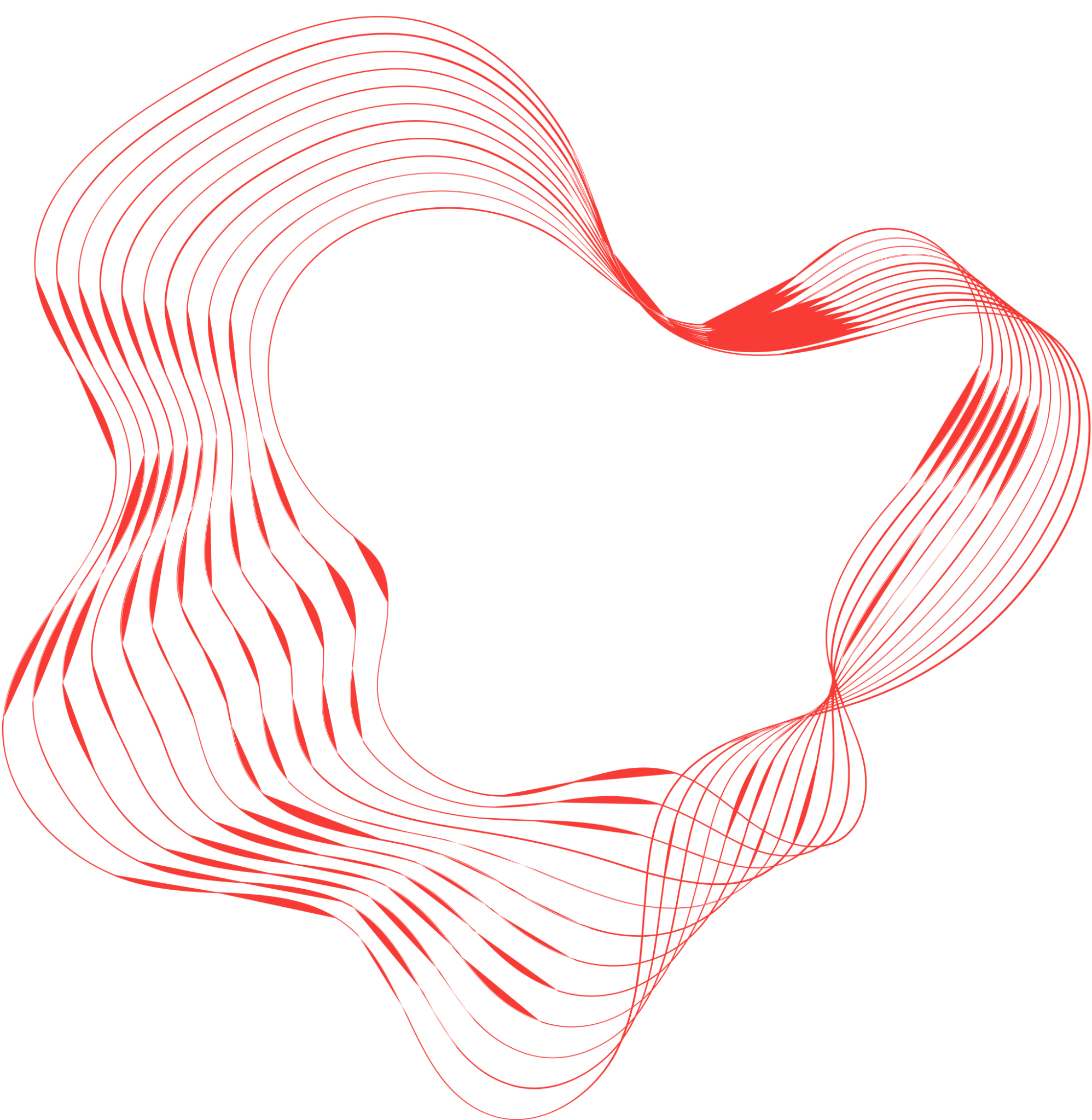 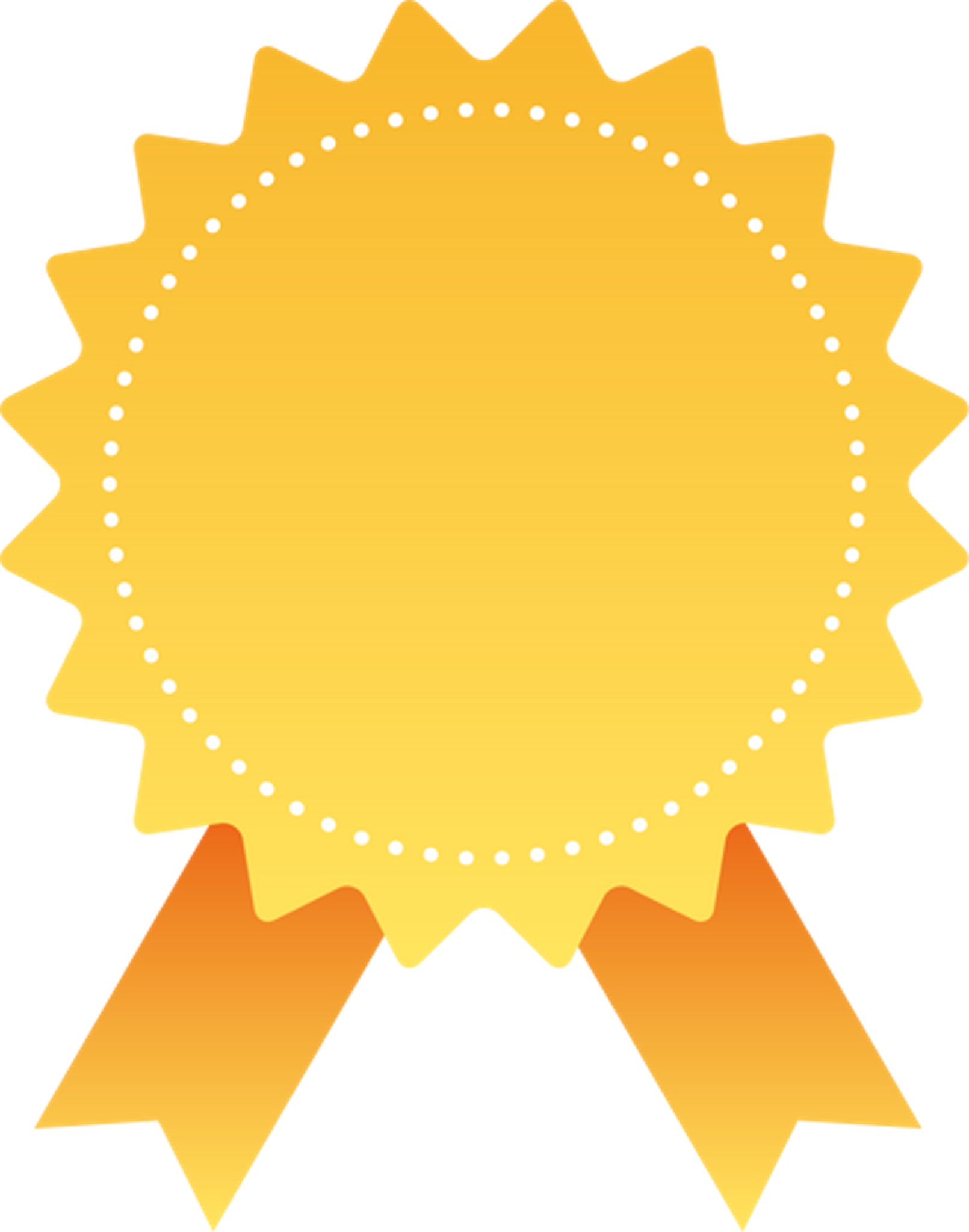 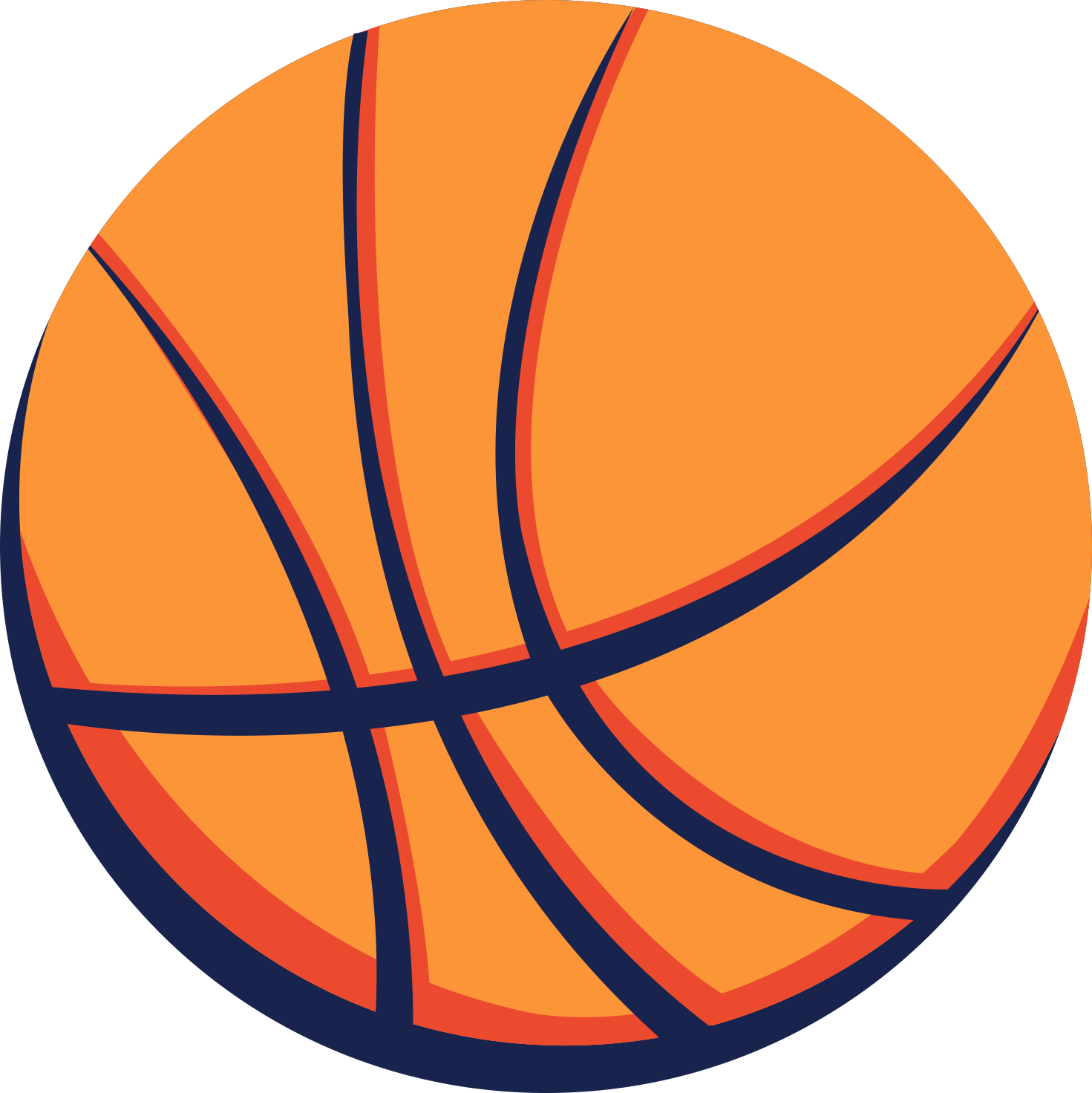 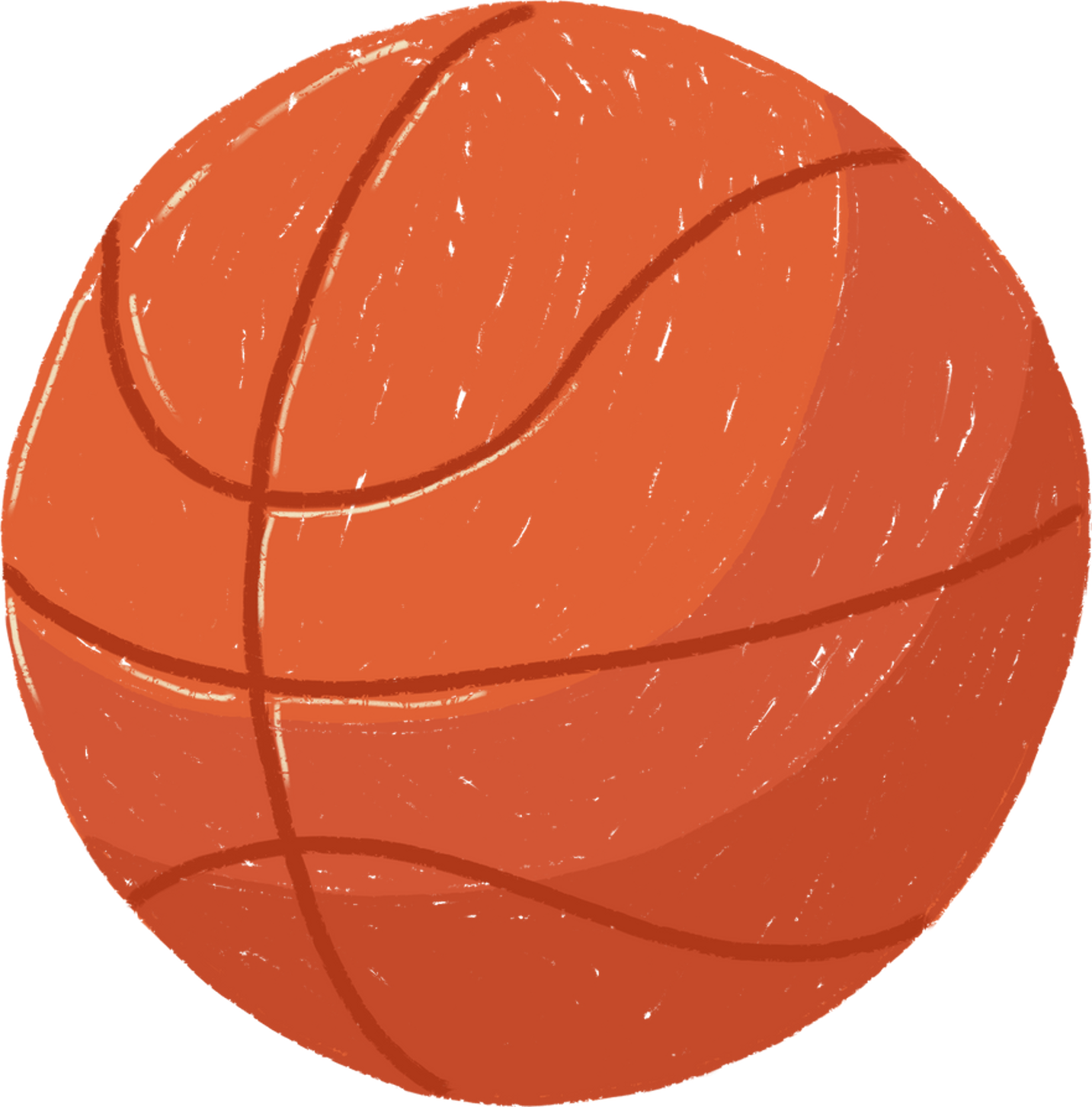 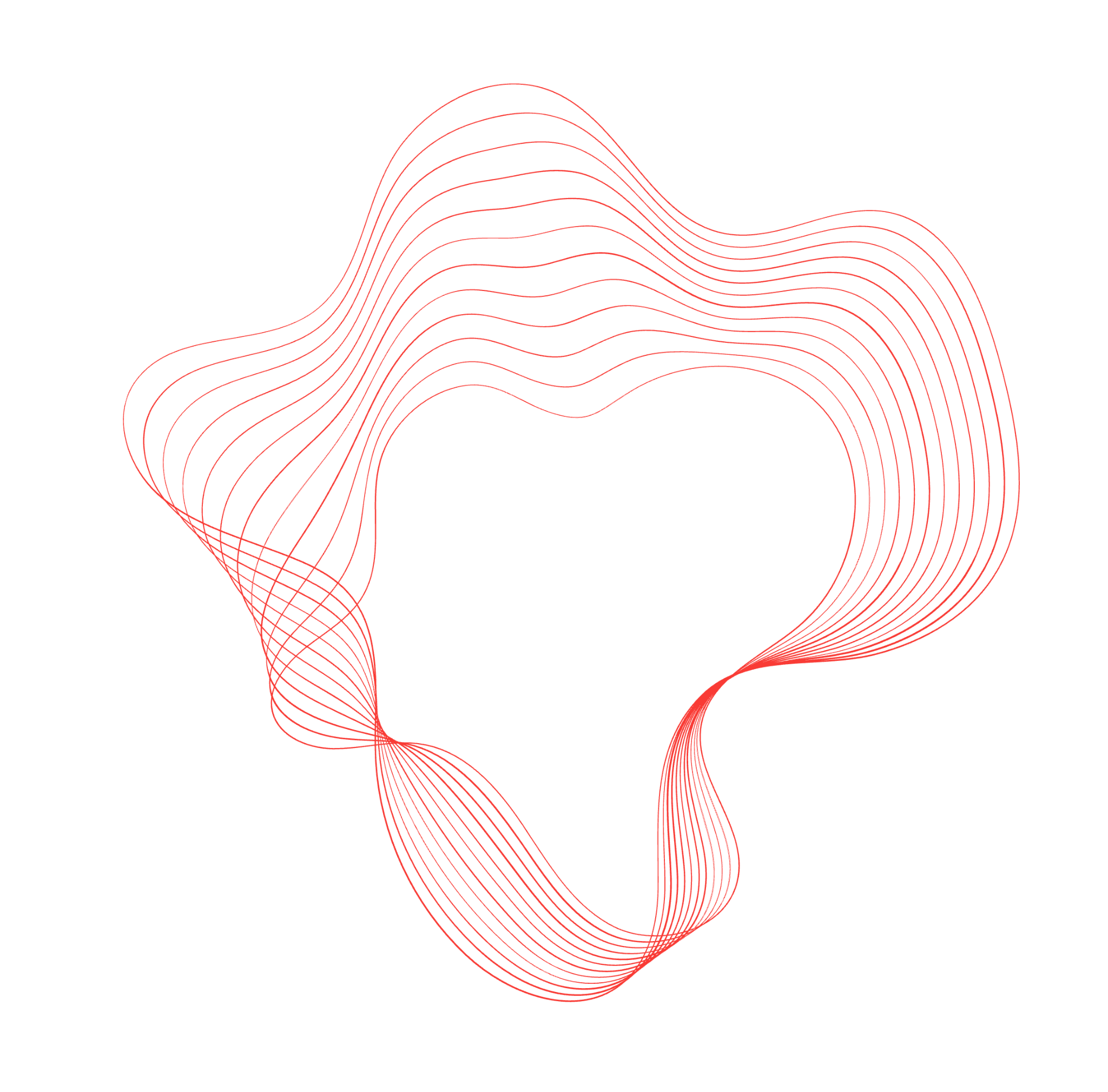 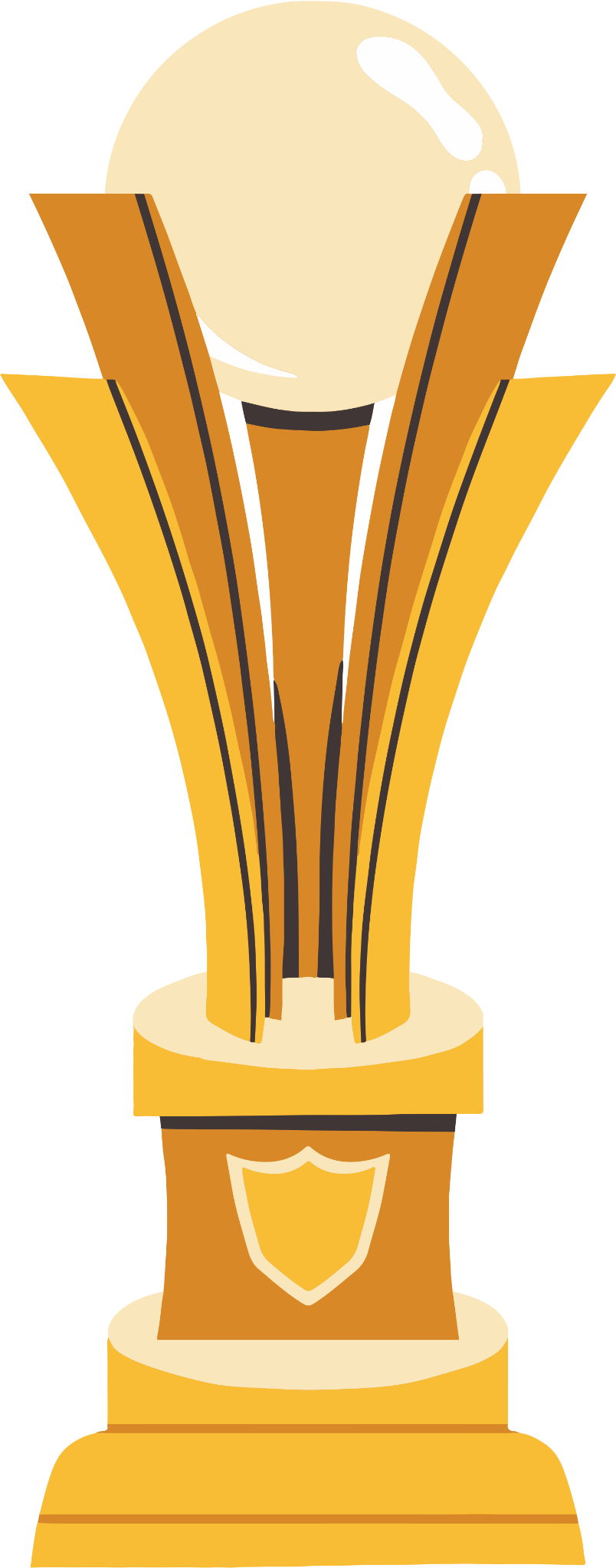 MOST VALUABLE PLAYER
THIS AWARD IS DEDICATED TO:
BOB MITCHELL
For being the Most Valuable Player of the 
2025 All-Star Hoops Jam Championships.
PgyMiller
AdamScoTt
Peggy Miller
Adam Scott
TEAM COACH
SPORTS DIRECTOR
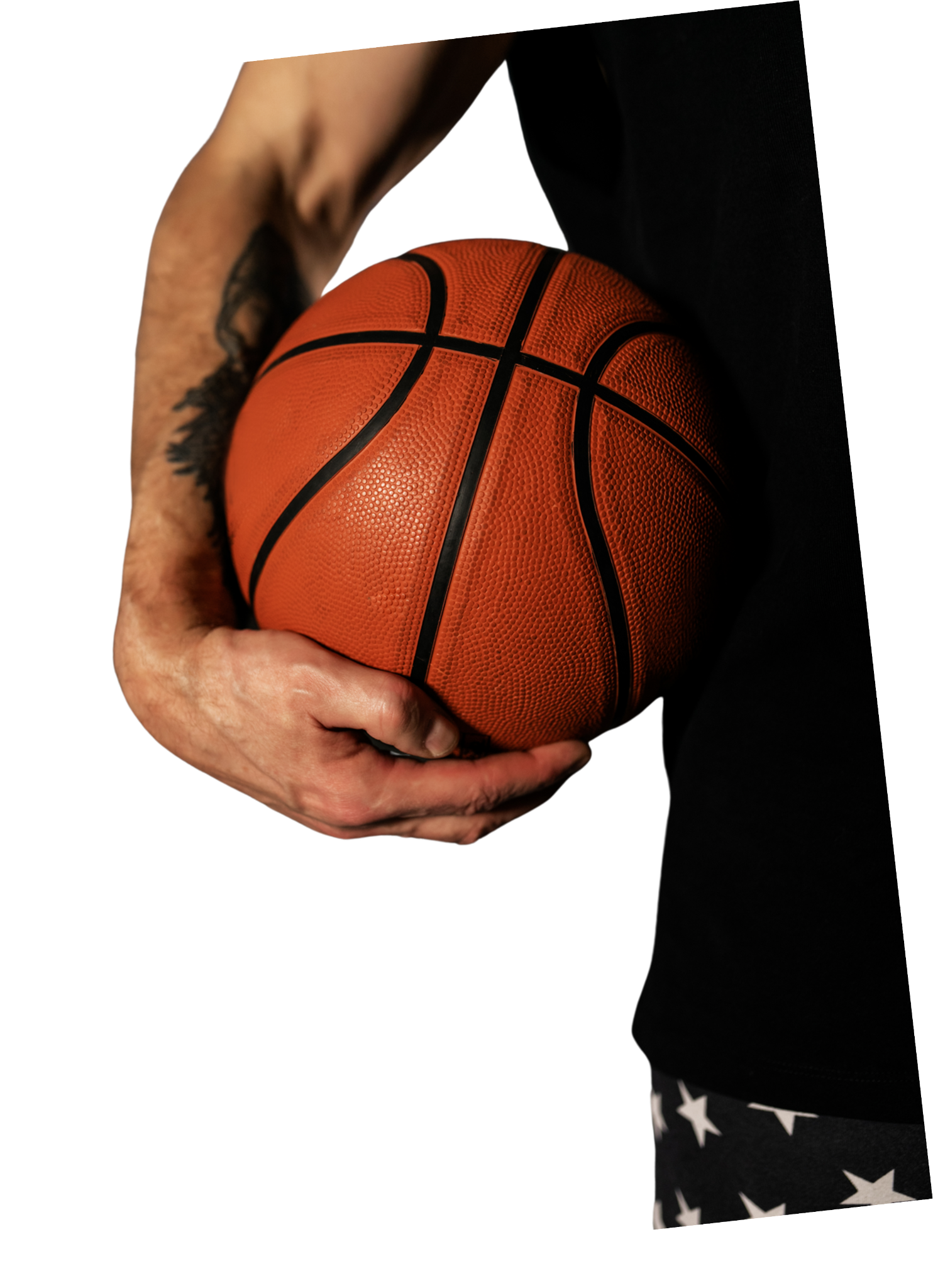 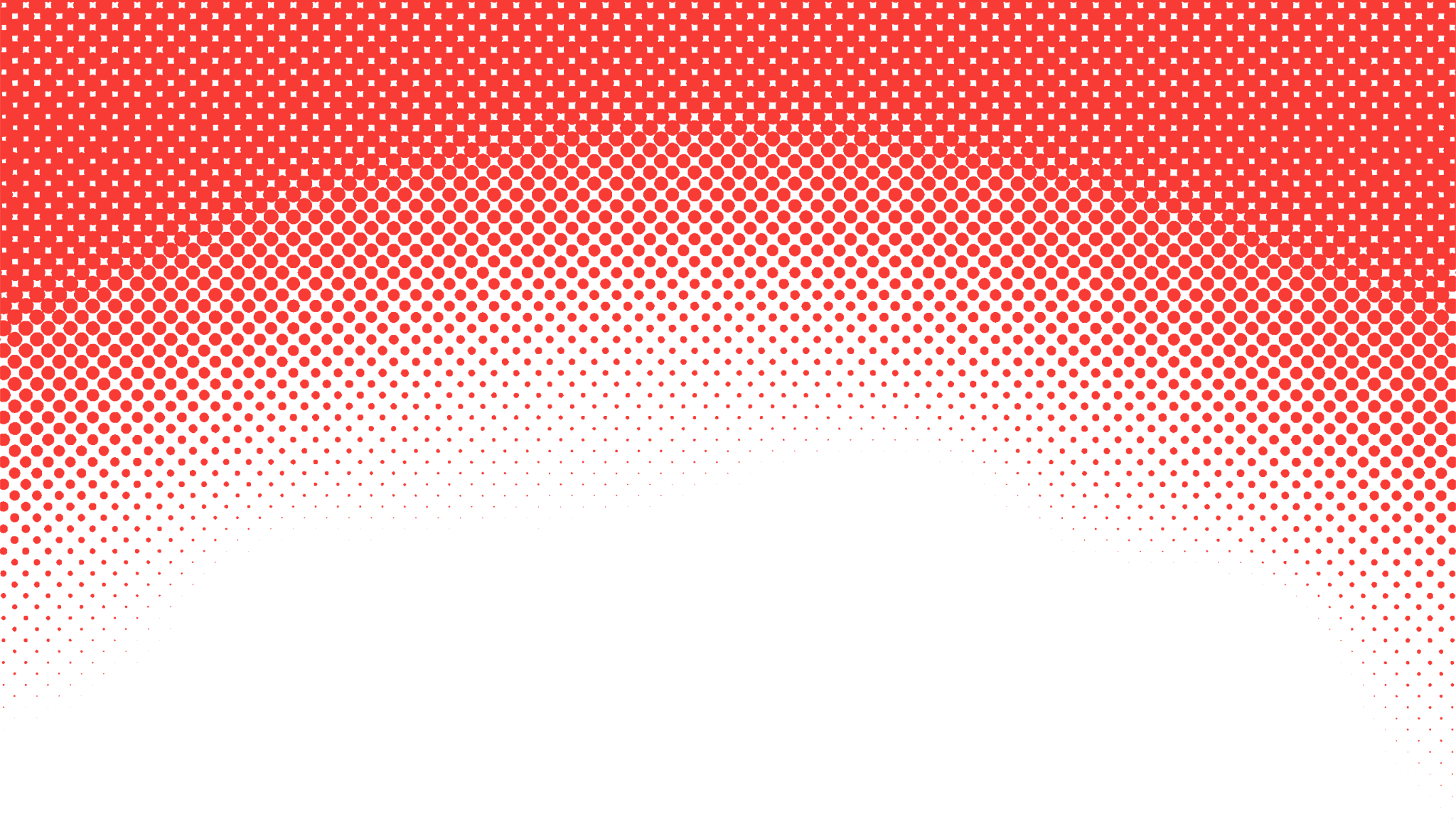 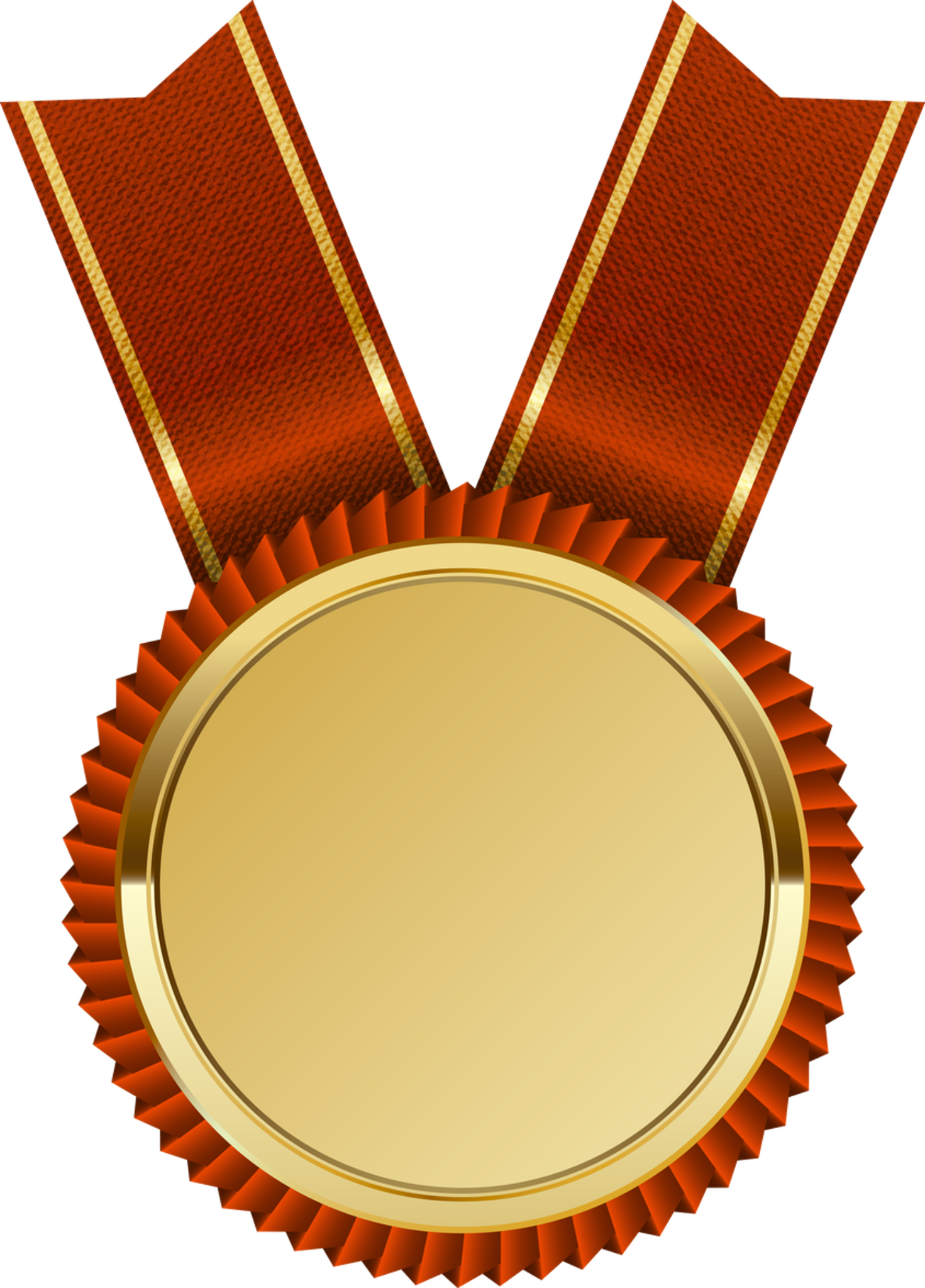 CERTIFICATE
OF ACHIEVEMENT
This certificate is presented to
BOB MITCHELL
For his remarkable performance and achievements during the All-Star Hoops Jam Championships.
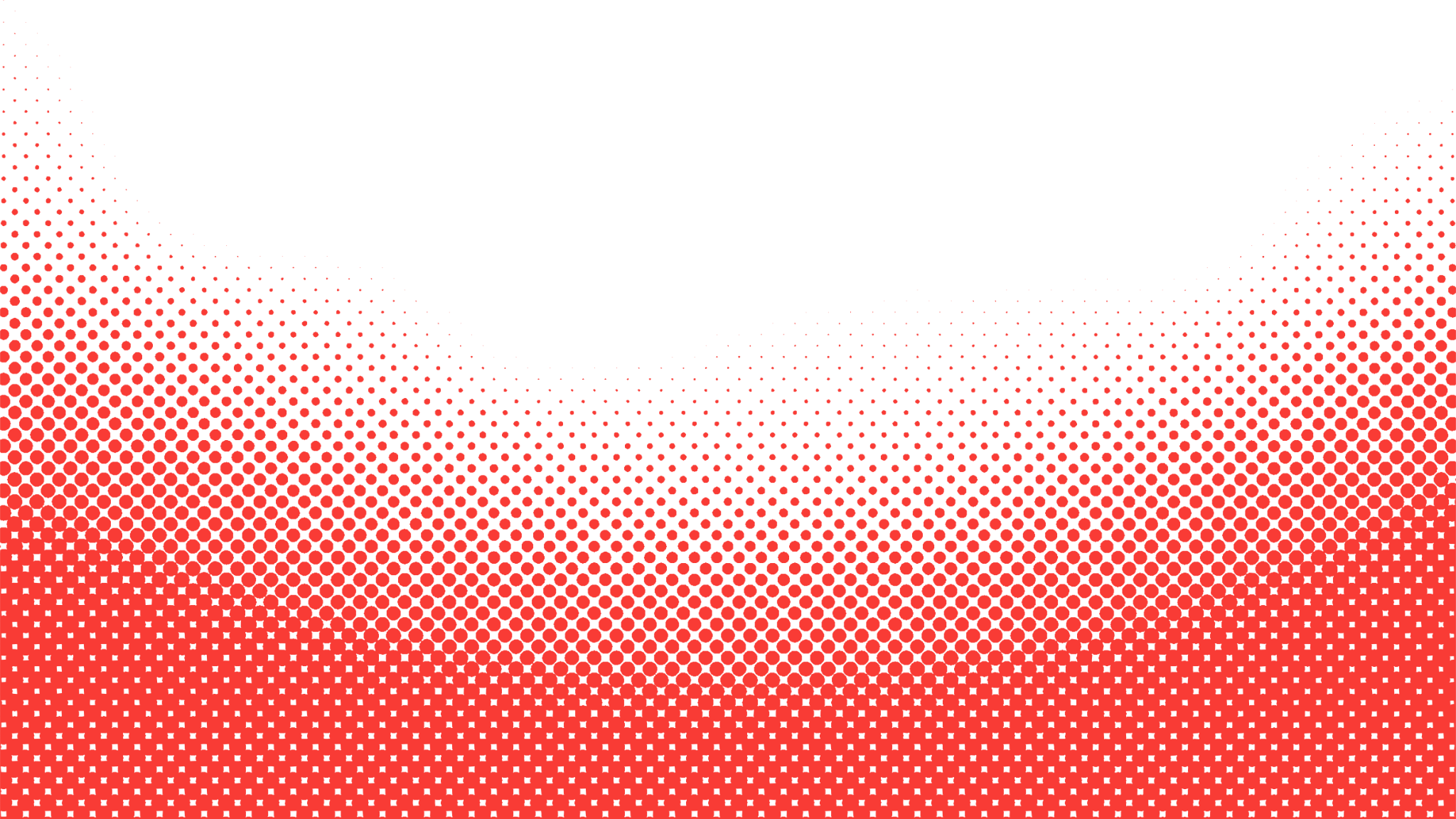 PgyMiller
AdamScoTt
Peggy Miller
Adam Scott
TEAM COACH
SPORTS DIRECTOR
Design Elements
RESOURCES
Use these design resources in your Canva Presentation.
Fonts
This presentation template
uses the following free fonts:
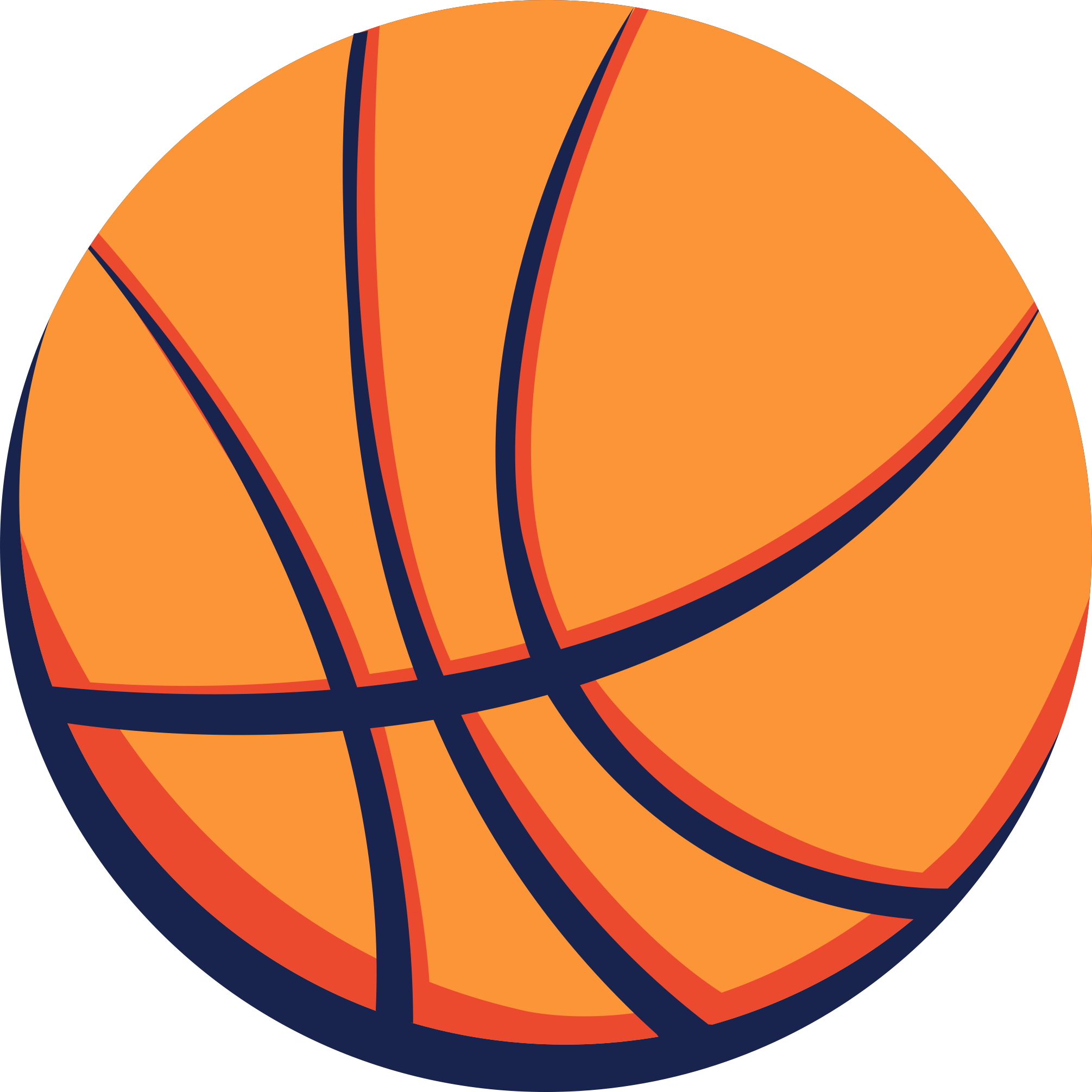 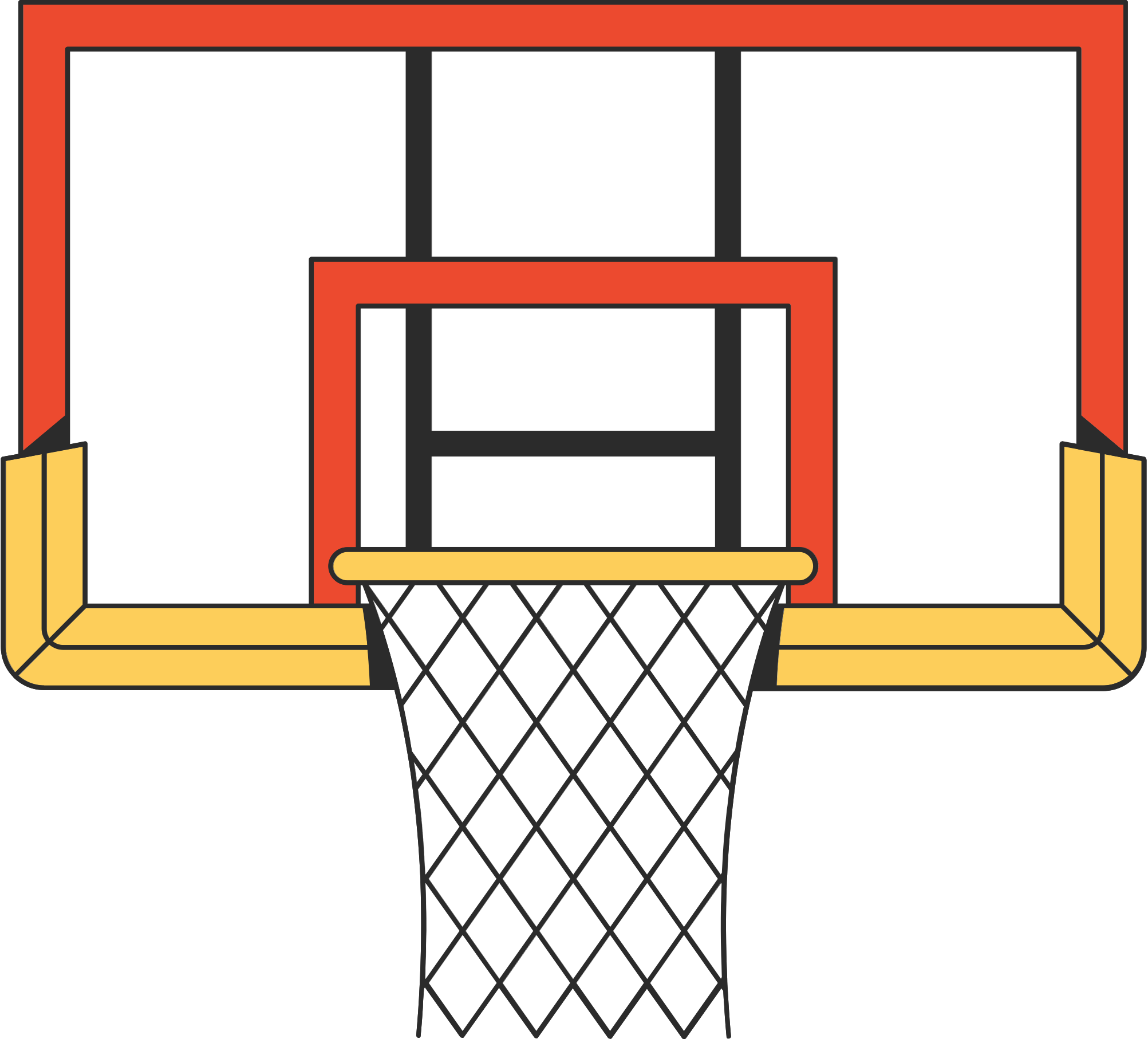 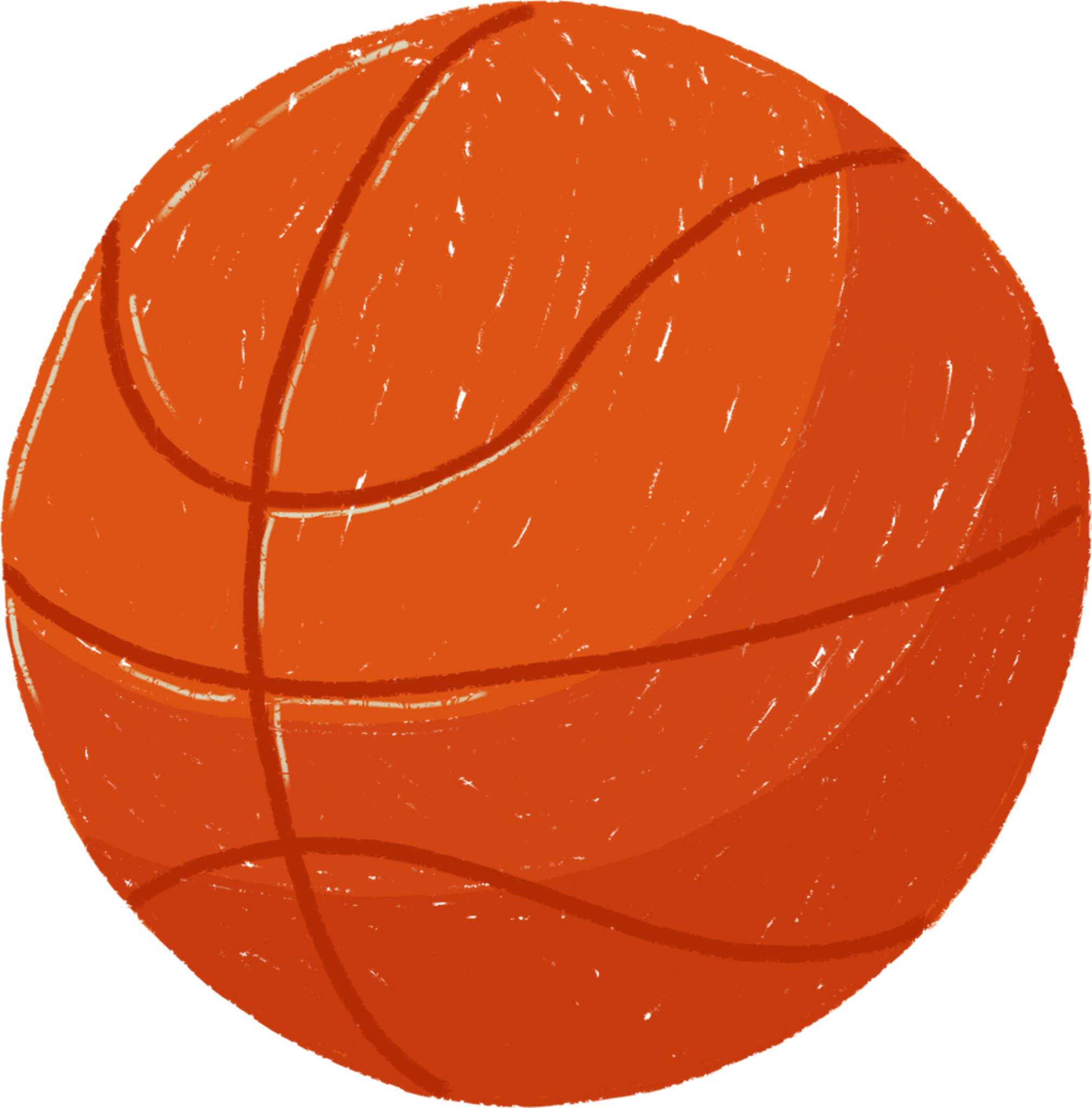 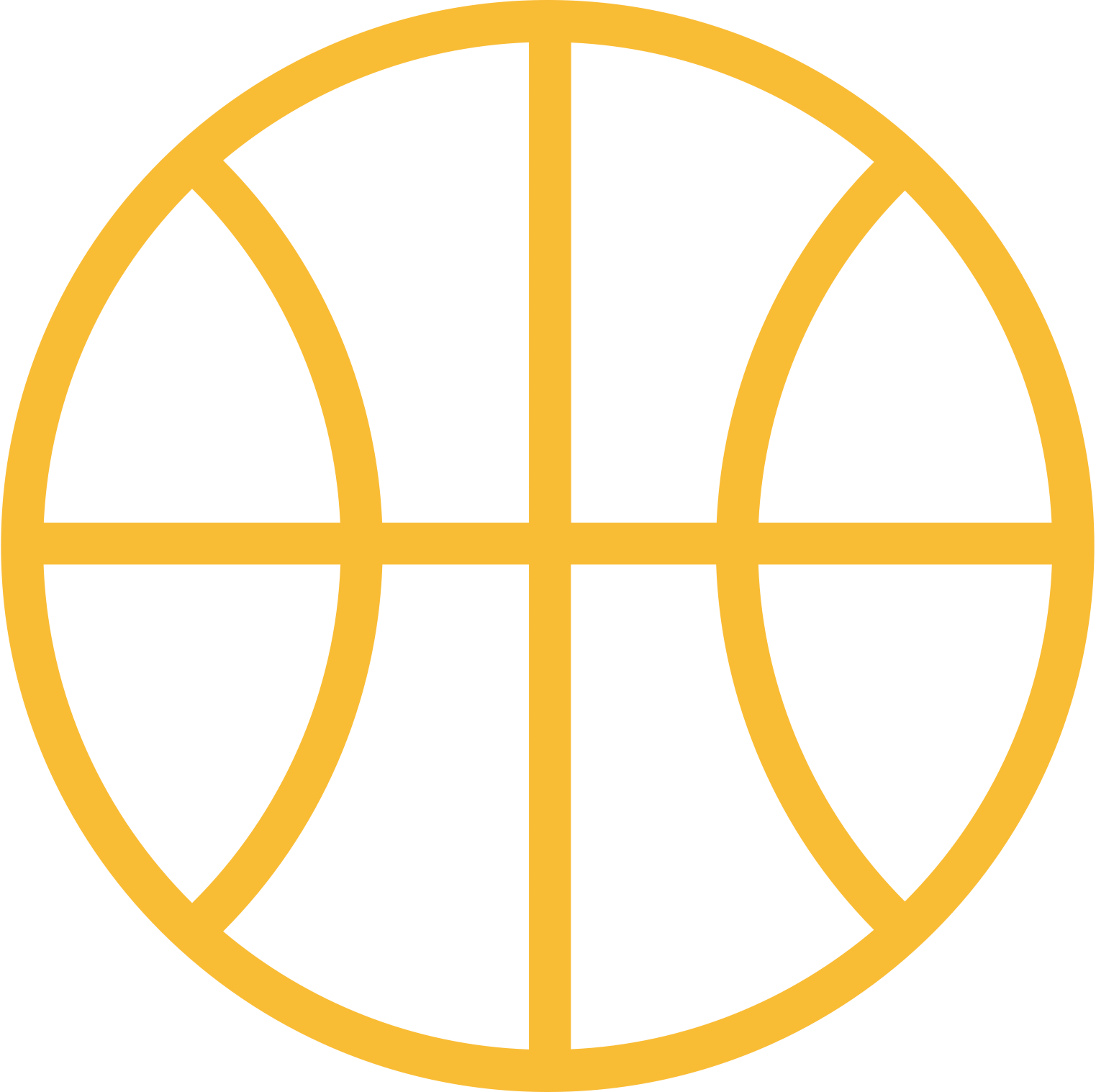 TITLES AND BODY COPY:
Bungee
Barlow
Paytone One
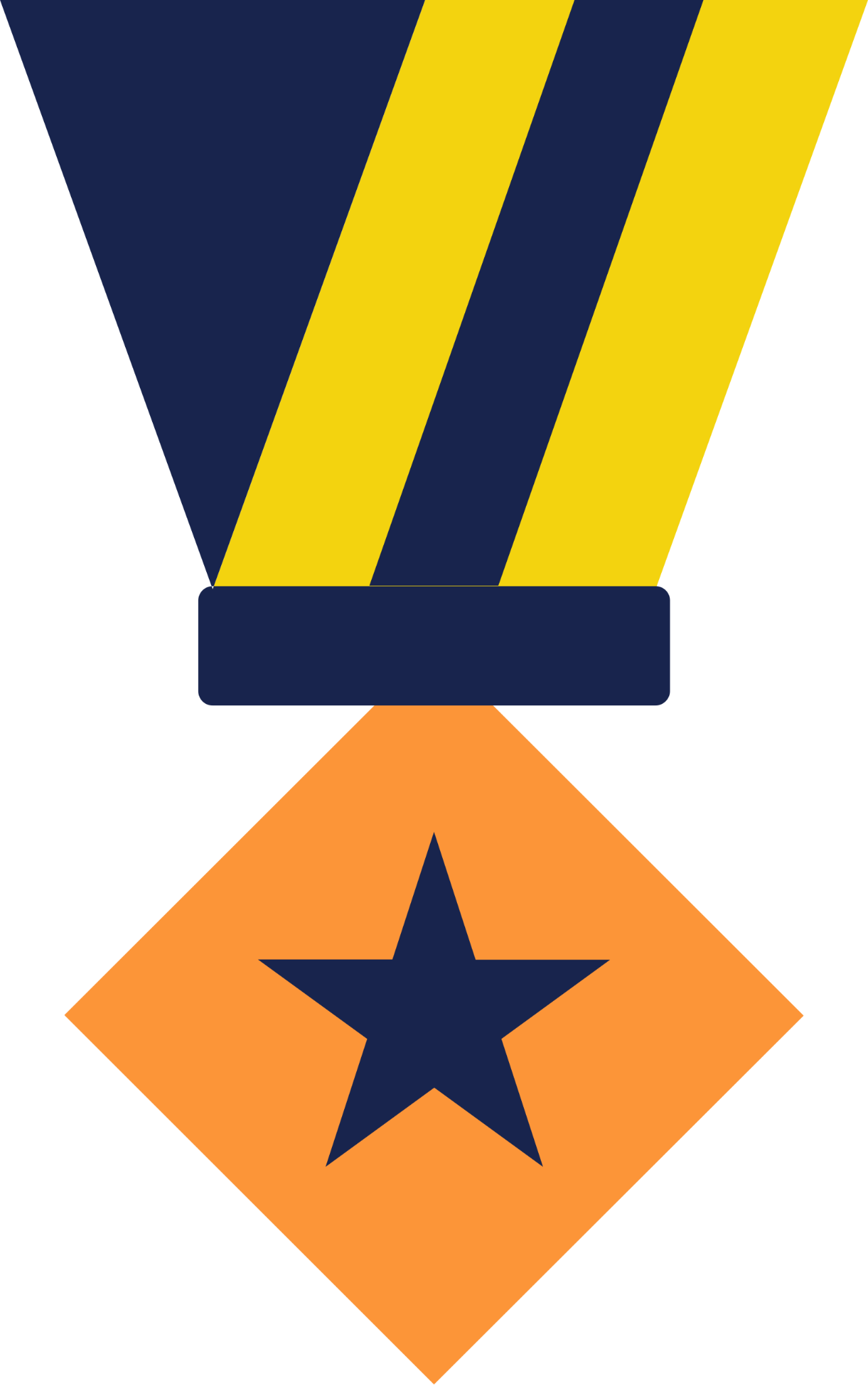 Herr Von Muellerhoff
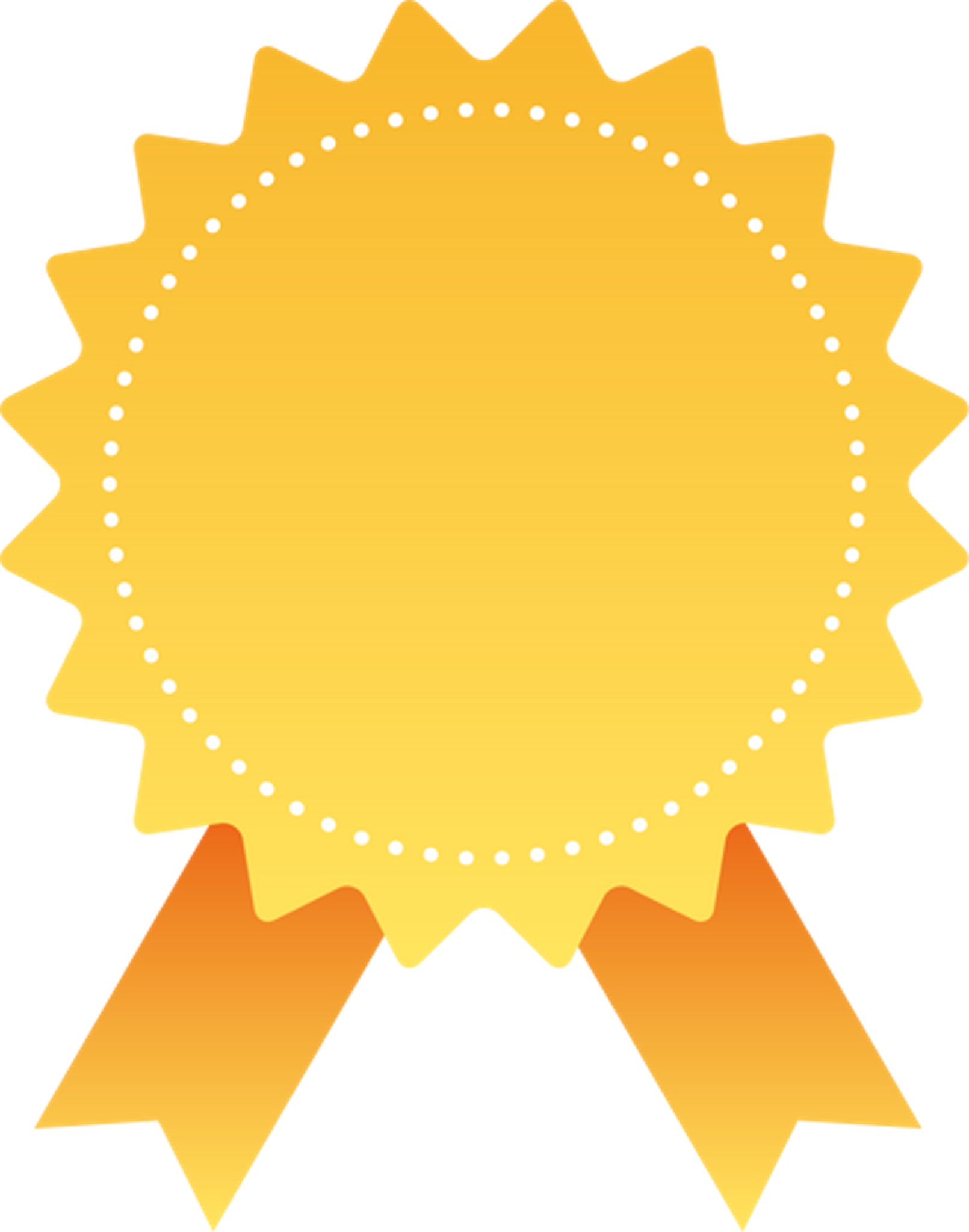 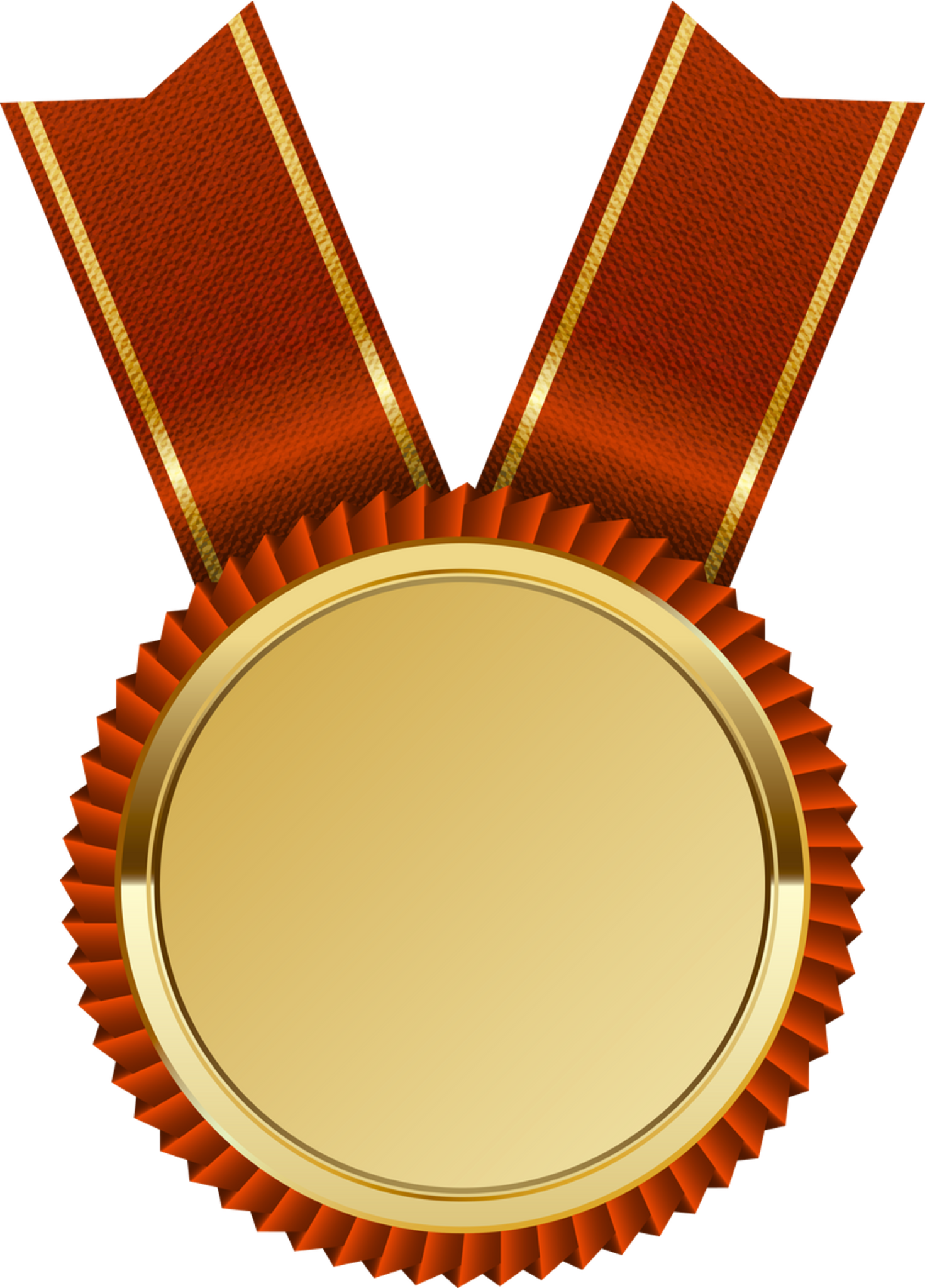 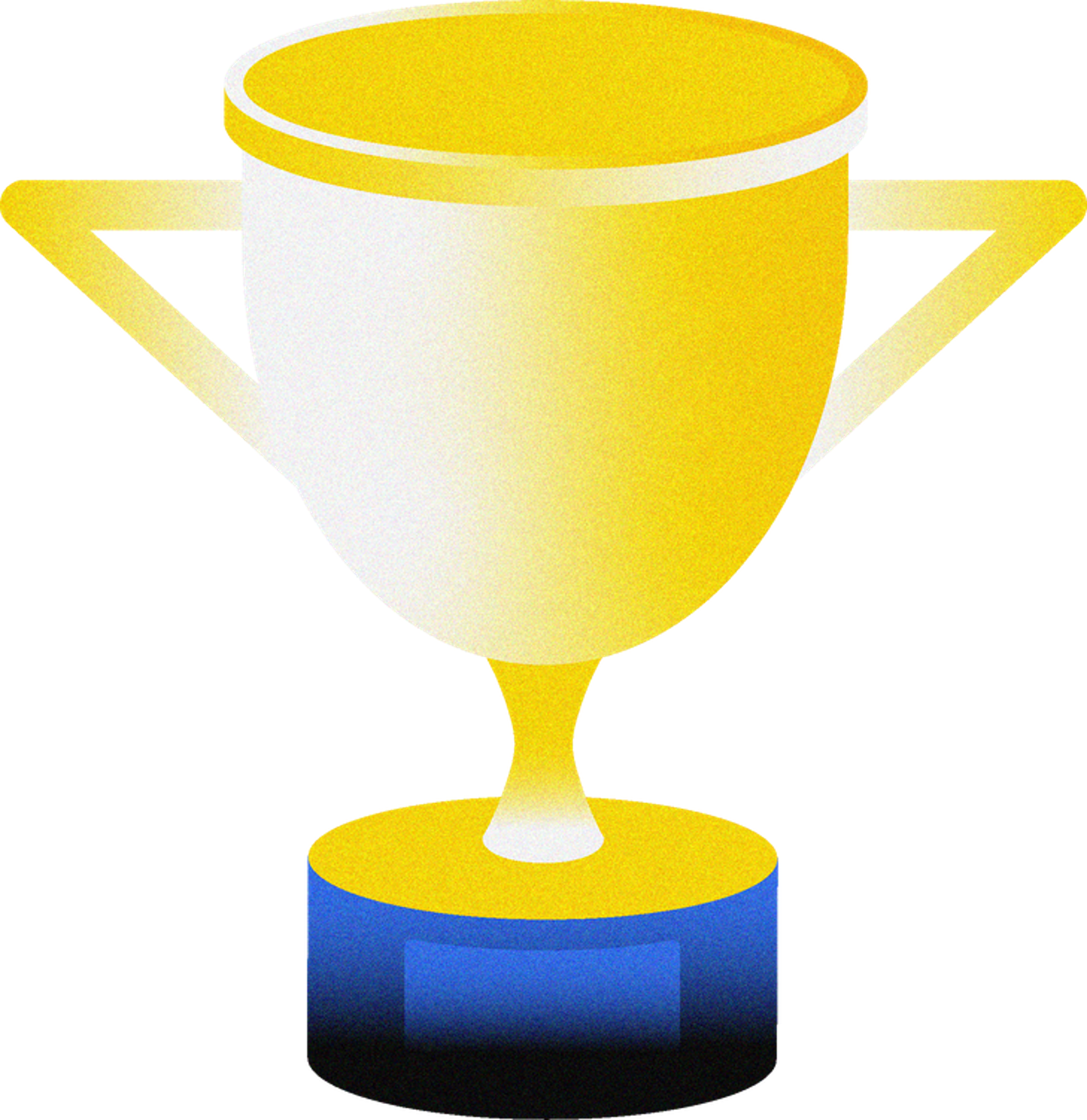 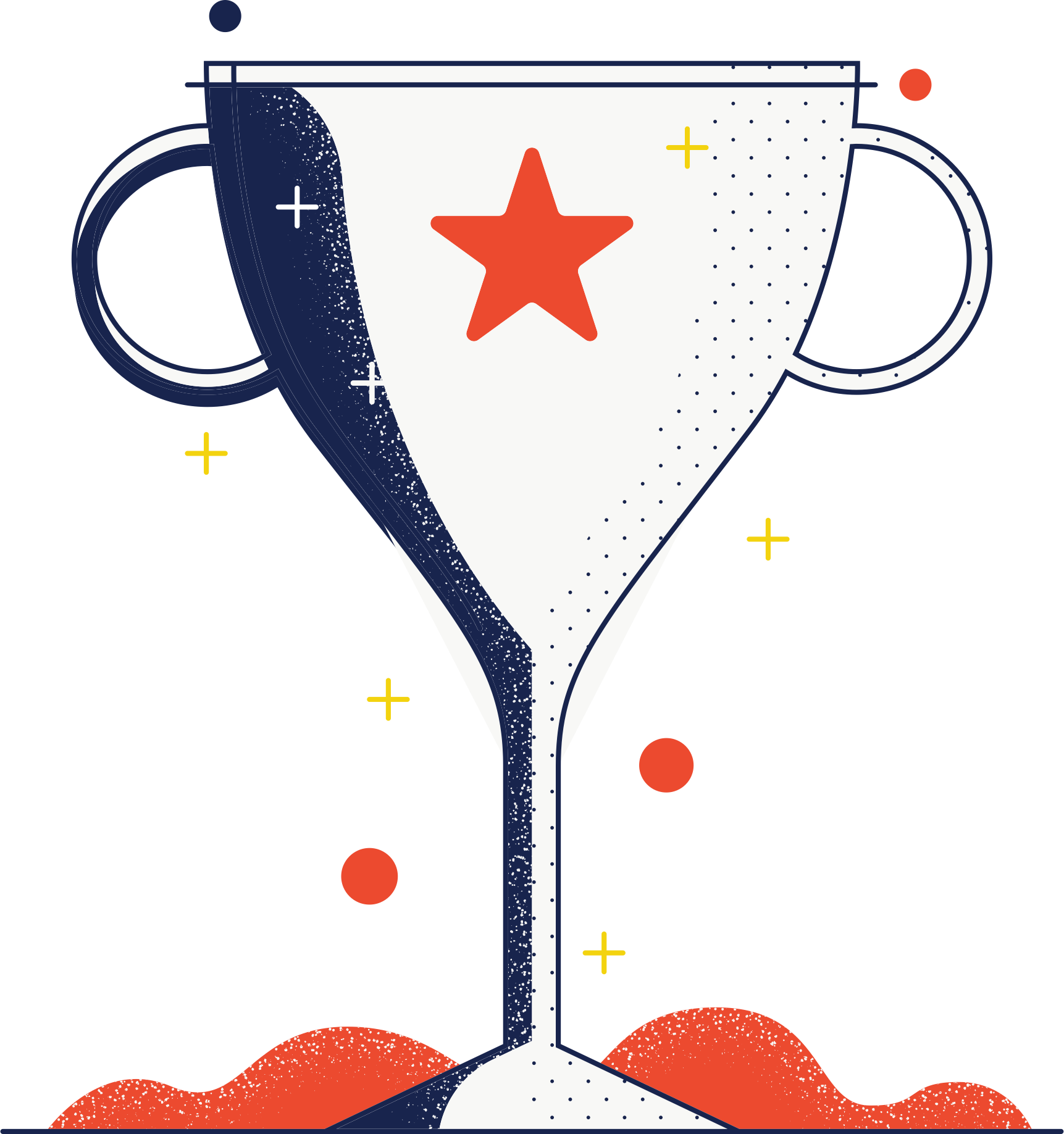 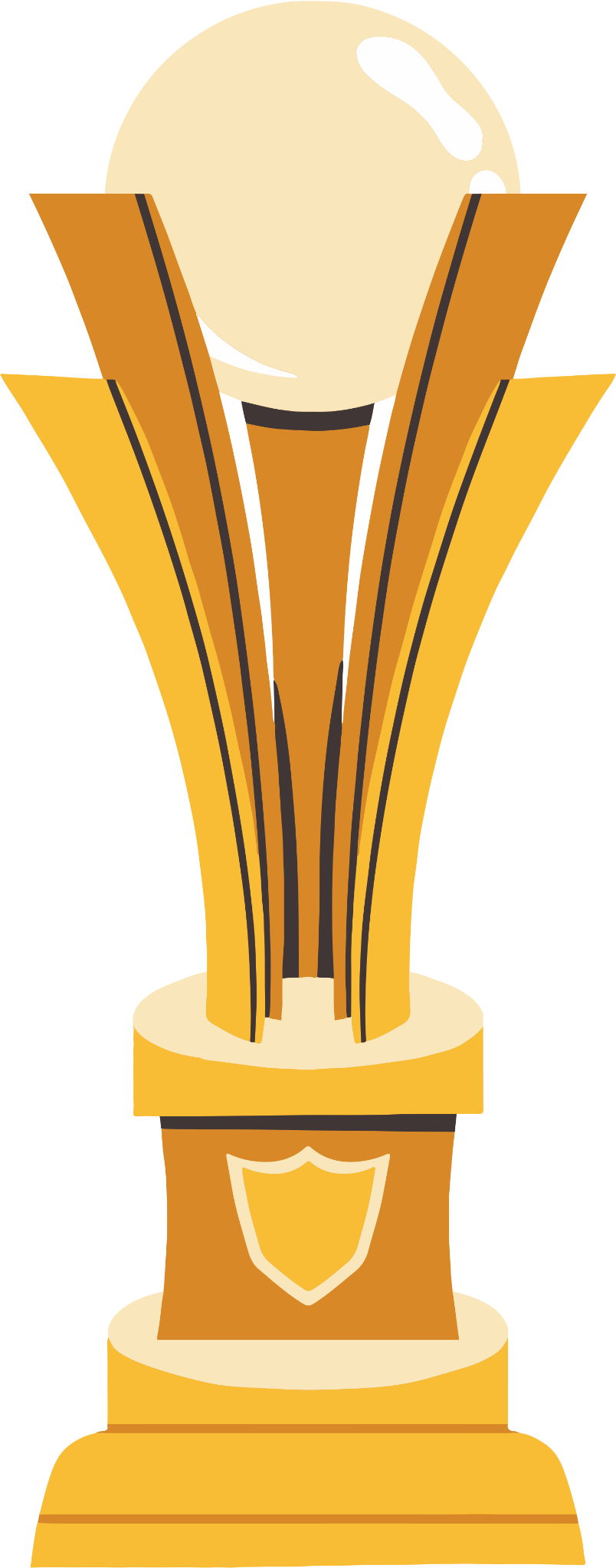 You can find these fonts online too.
Colors
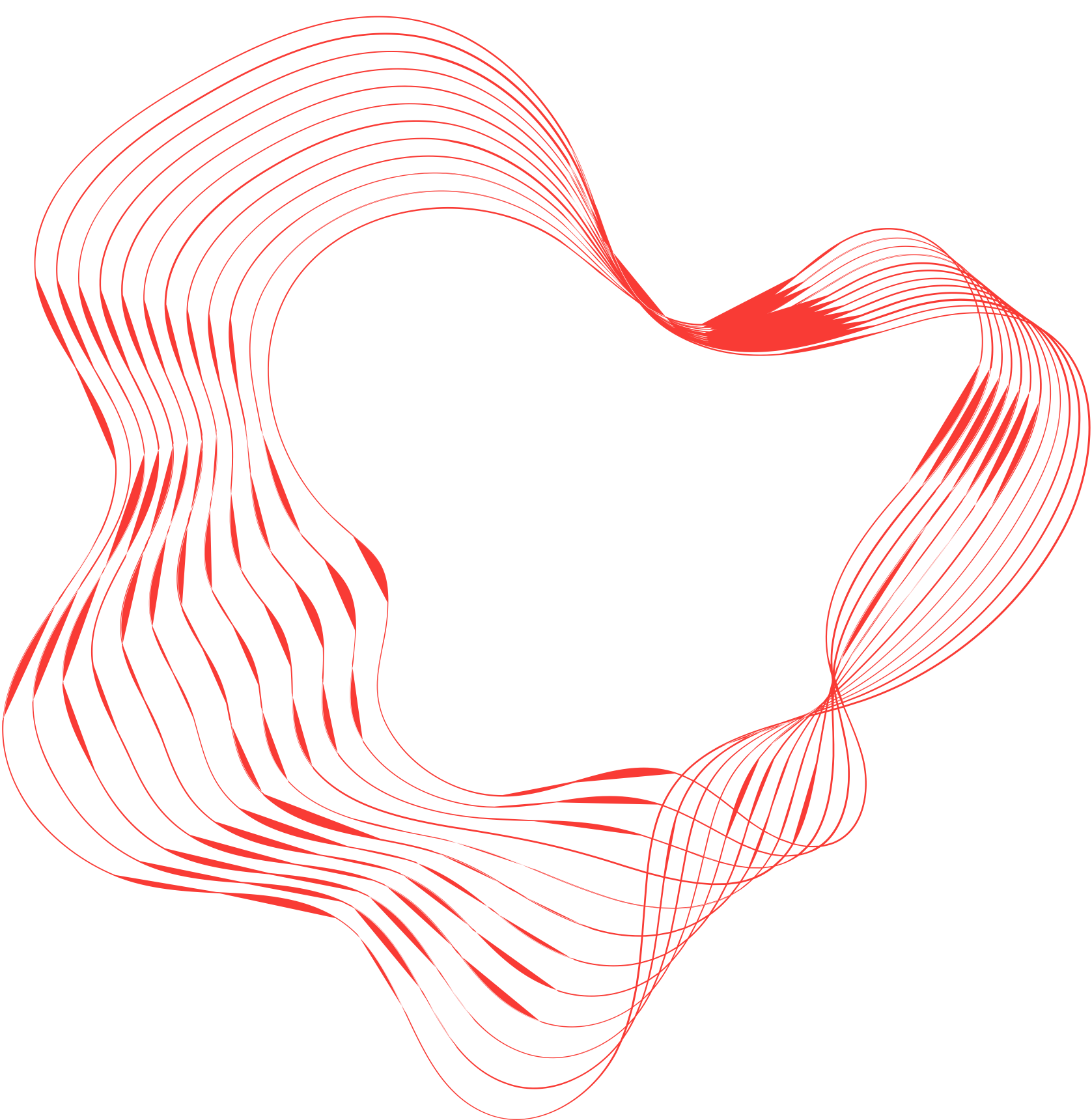 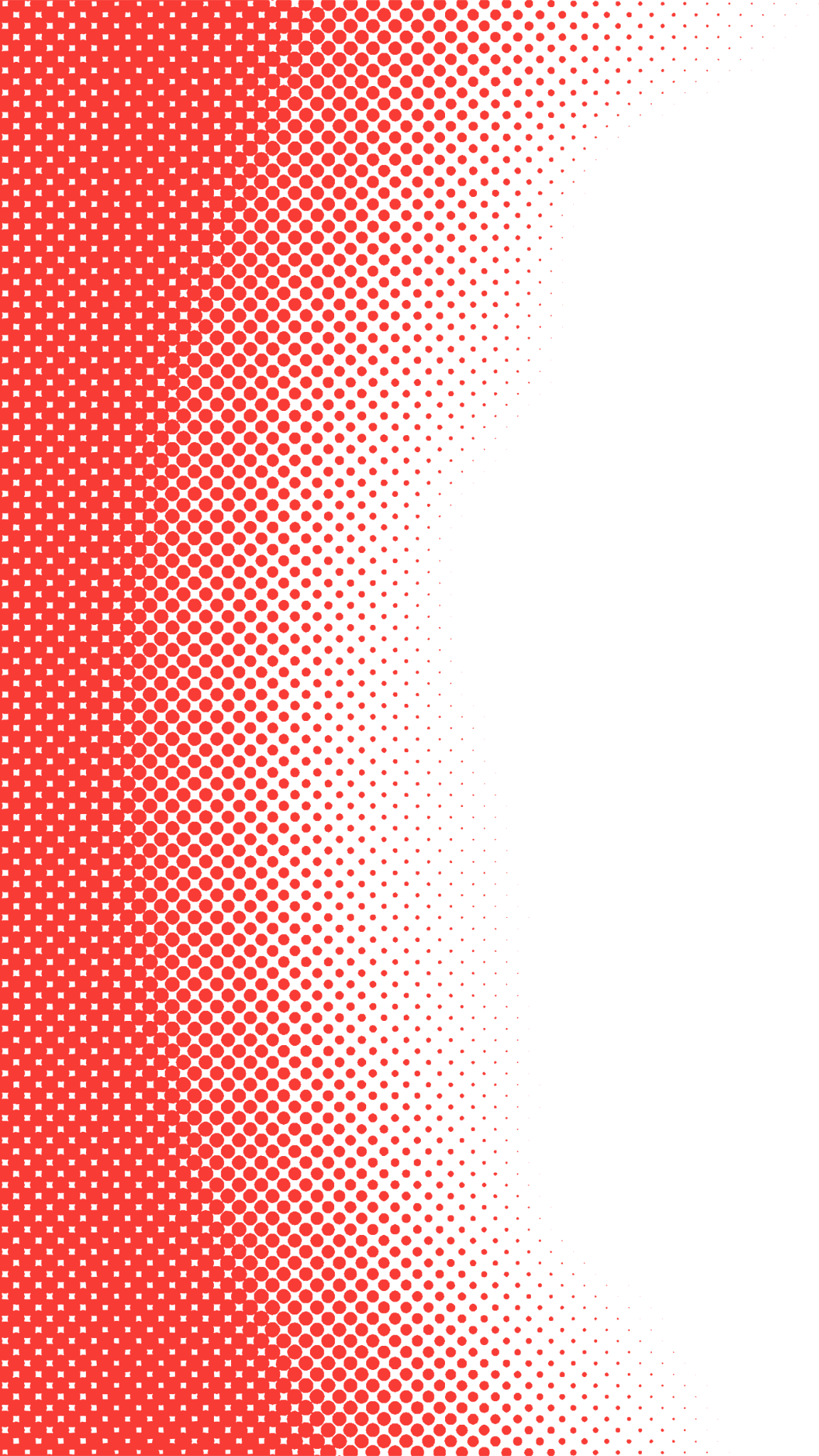 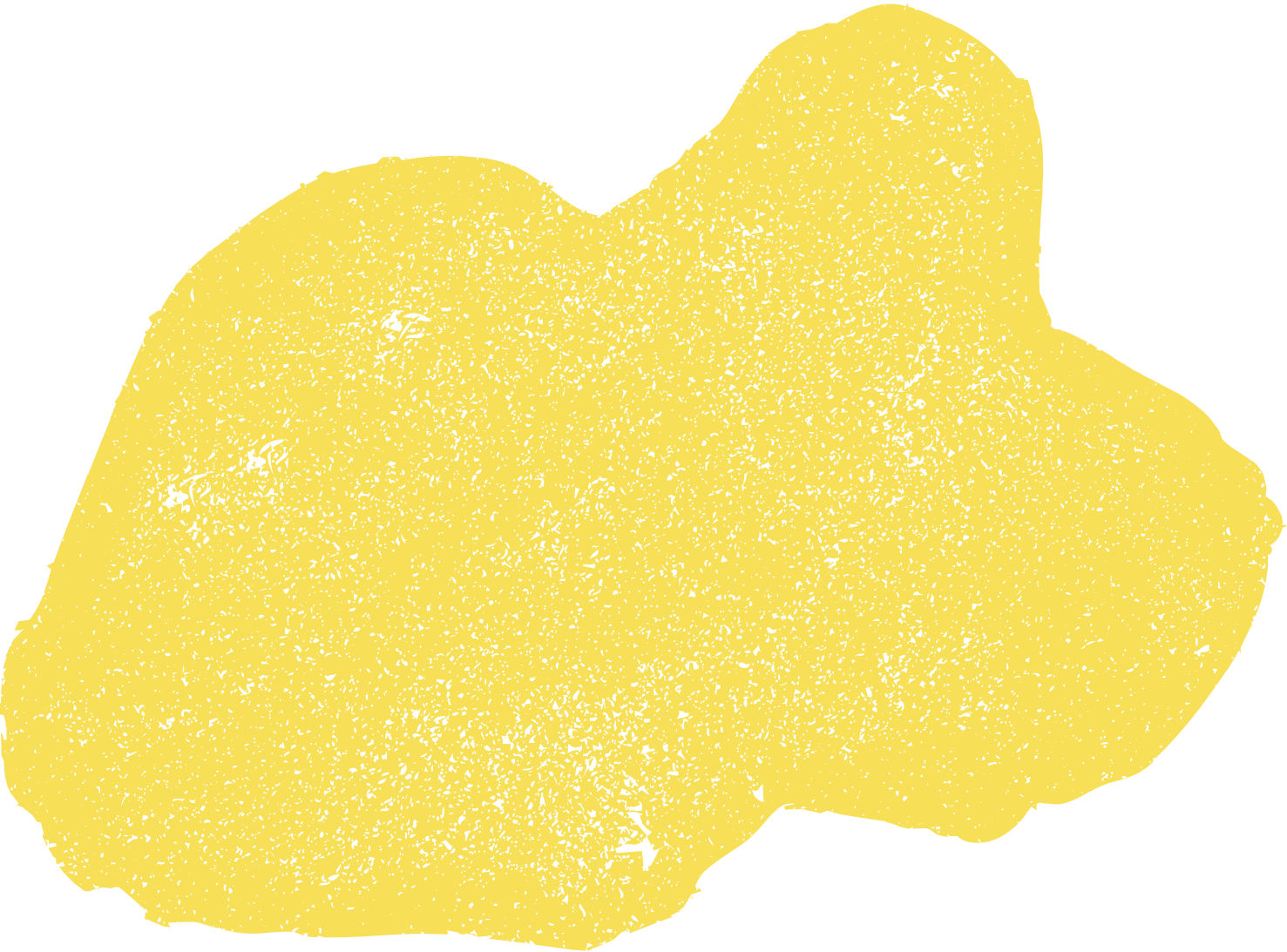 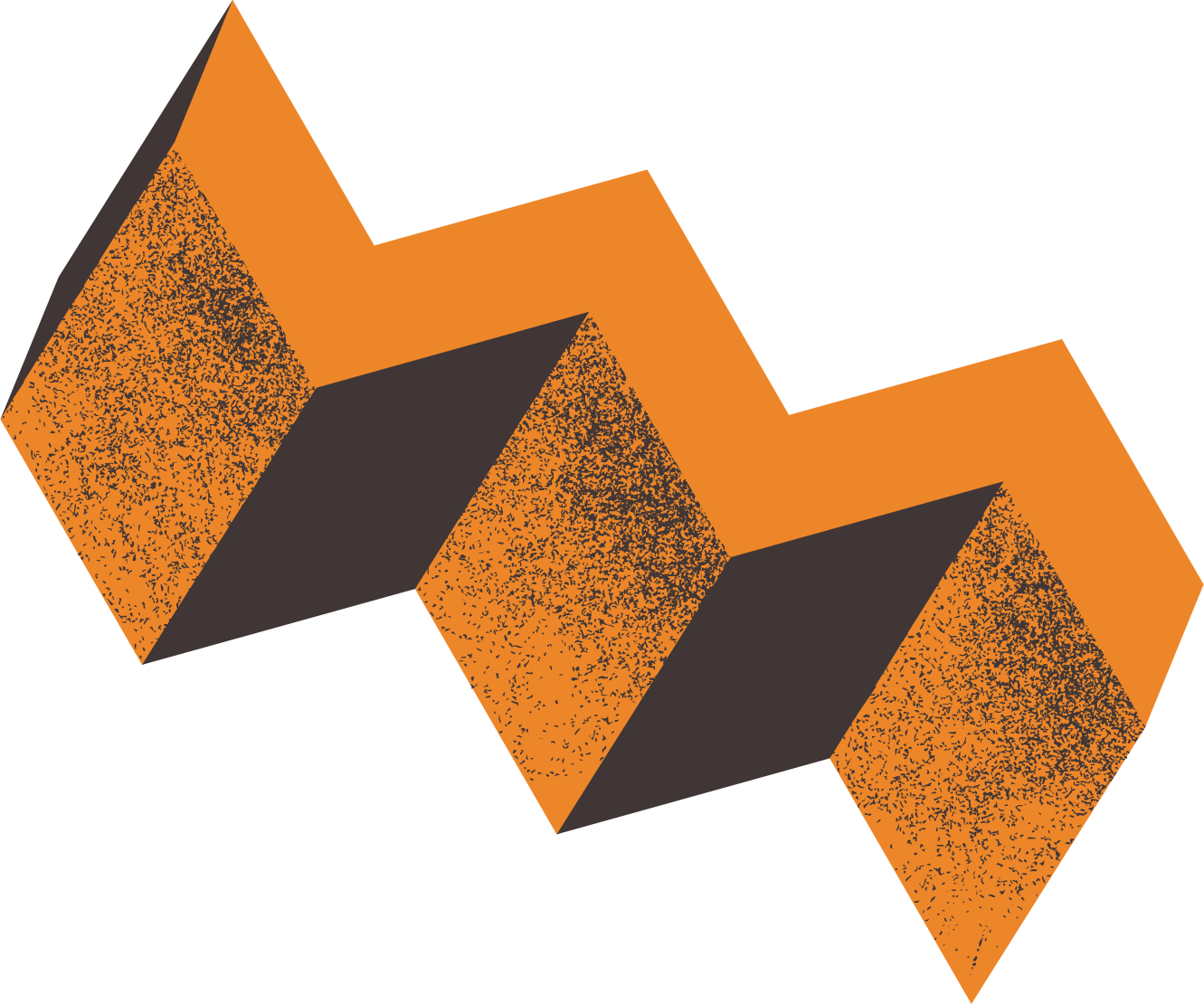 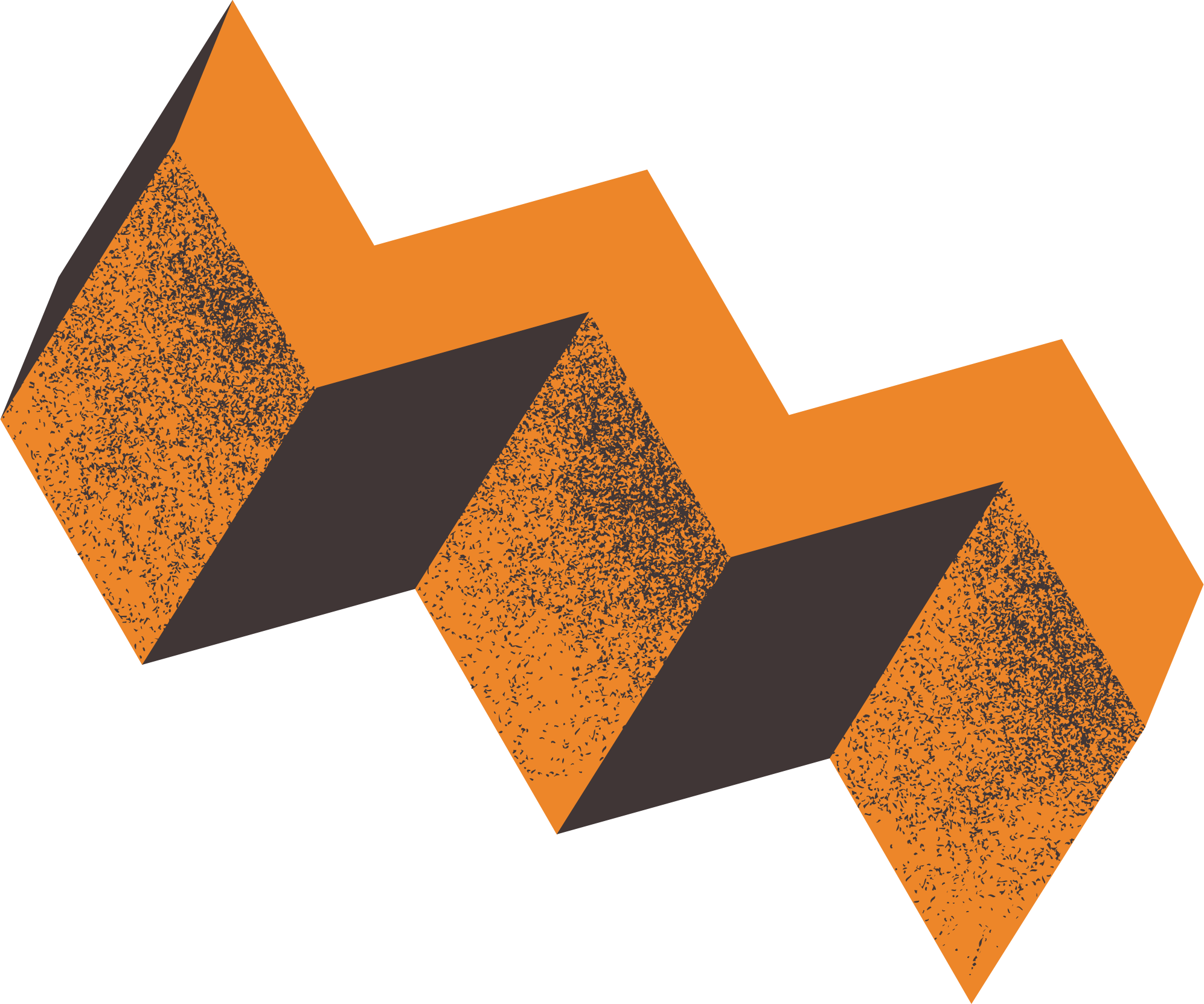 CREDITS
This design template is free for 
everyone to use thanks to the following:
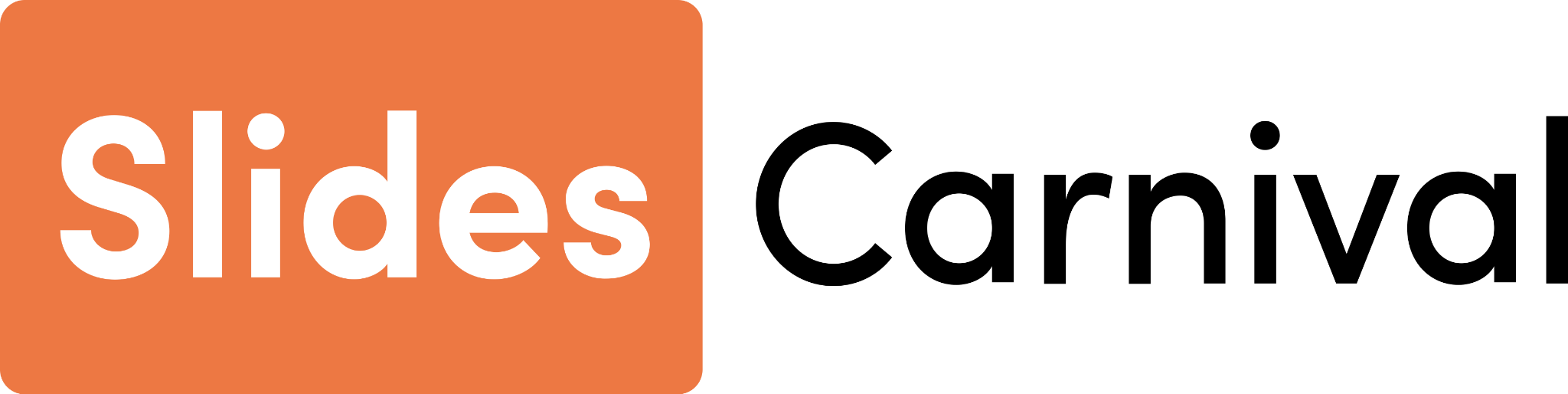 PEXELS AND PIXABAY
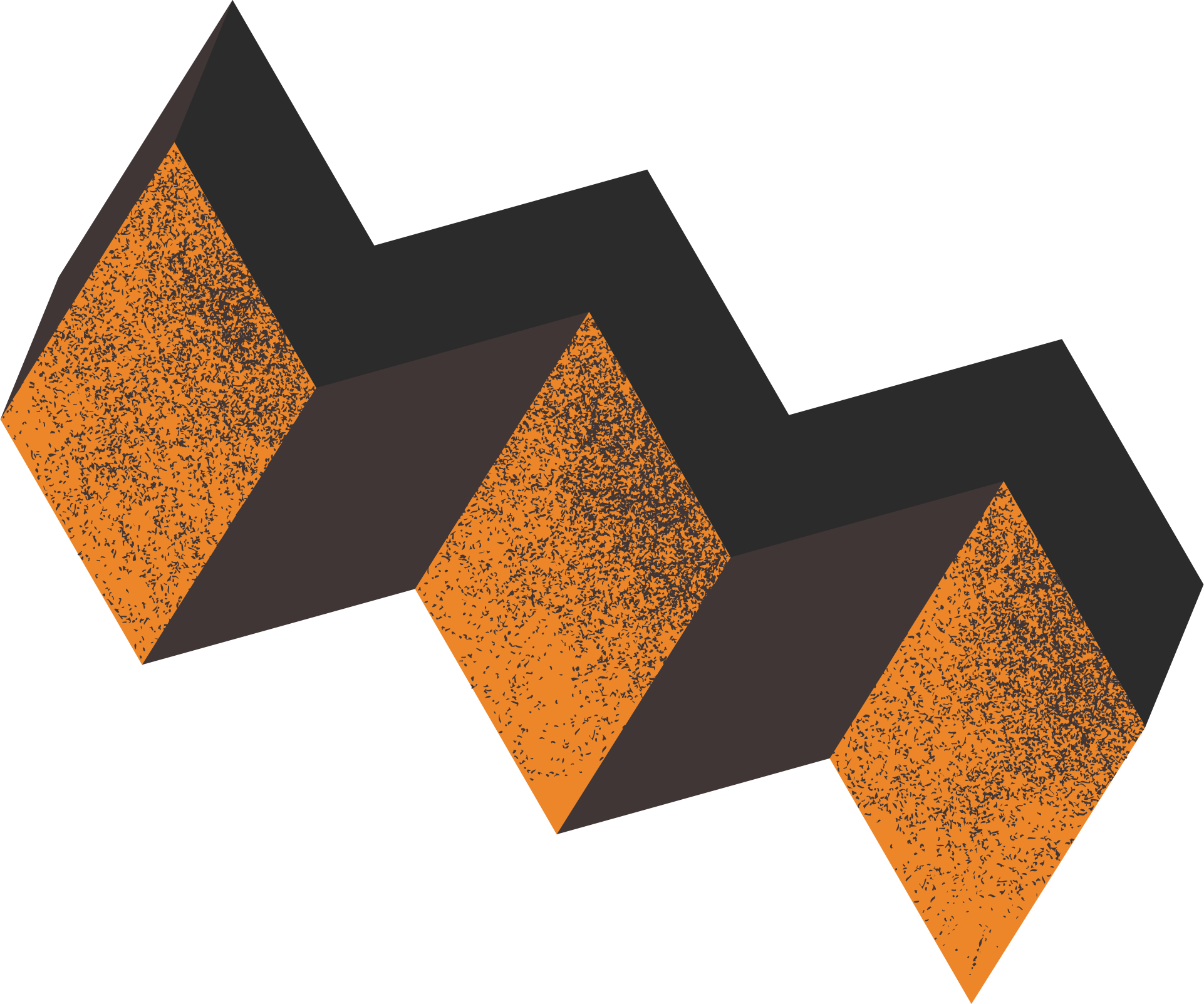 for the presentation template
For the photos
HAPPY DESIGNING!